Розділ 1. Числа. Дії з числами.
Сюжетні задачі.
Математика
Сьогодні
25.06.2023
Послідовність чисел першої сотні. Утворення чисел у межах 100. Кількість десятків у сотні. Місце кожного числа першої сотні.
Урок
№1
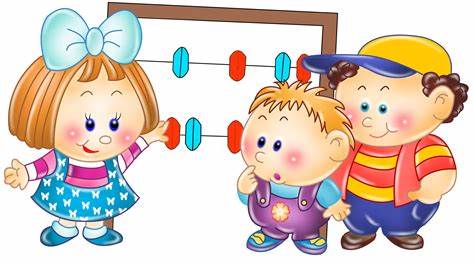 Сьогодні
25.06.2023
Організація класу
Математика
Сьогодні
Продзвенів уже дзвінок,
починається урок.
Приготуйте без мороки
Все, що треба до уроку.
Книжку, зошит, ручку, олівці.
Приготувались?
Молодці!
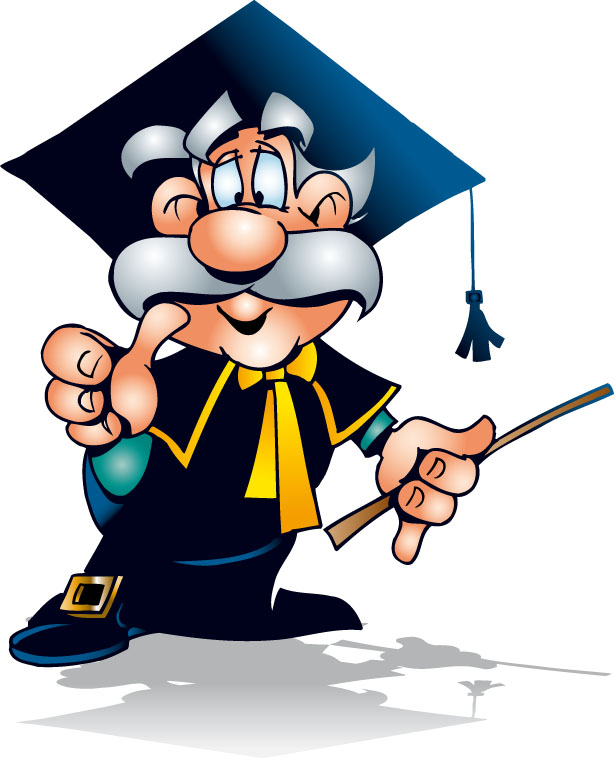 Сьогодні
Сьогодні
25.06.2023
Сьогодні
25.06.2023
Математика
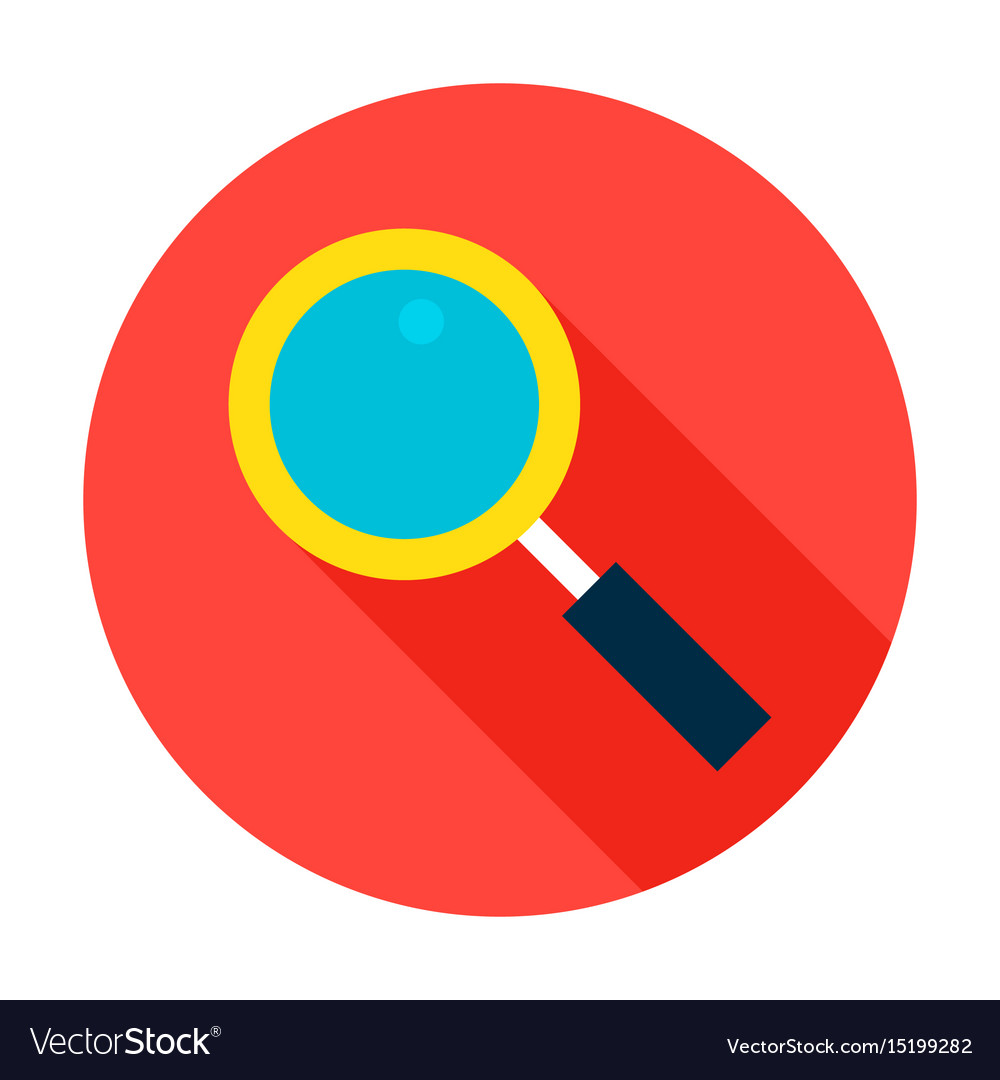 Ознайомлення з підручником 
«Математика»
Ольга Гісь, 
Ірина Філяк
Сьогодні
Урок
№4
Сьогодні
Сьогодні
25.06.2023
Сьогодні
25.06.2023
Колективна робота
Математика
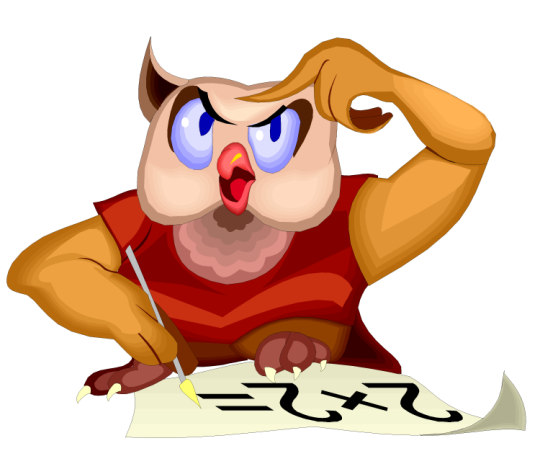 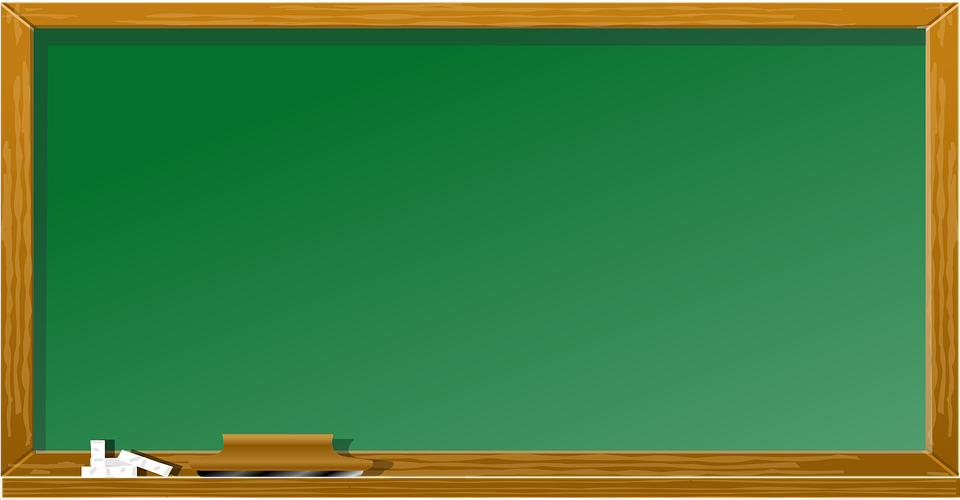 Сьогодні
Полічи від 1 до 100, називаючи пропущені числа. Котрому десятку належать числа кожного рядка? 
Скільки всього десятків у сотні? одиниць — у сотні?
Назви найменше і найбільше число кожного десятка.
Сьогодні
Сьогодні
Підручник.
завдання
1
Підручник.
Сторінка
6
25.06.2023
Сьогодні
25.06.2023
Колективна робота
Математика
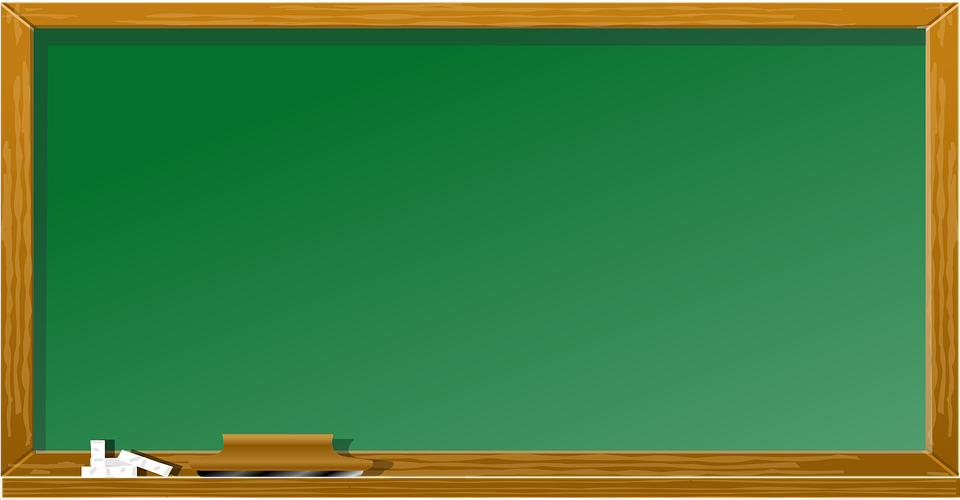 Сьогодні
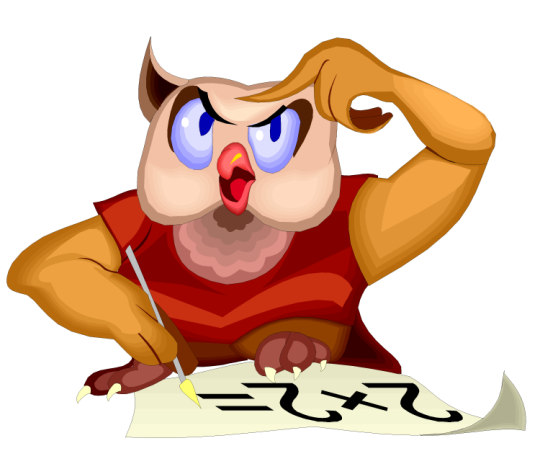 4. Назви три перші числа четвертого десятка; три останні числа п'ятого десятка. 

5. Назви у зворотному порядку числа другого десятка; шостого десятка; дев'ятого десятка.
Сьогодні
Сьогодні
Підручник.
завдання
1
Підручник.
Сторінка
6
25.06.2023
Сьогодні
25.06.2023
Колективна робота. Усне опитування.
Математика
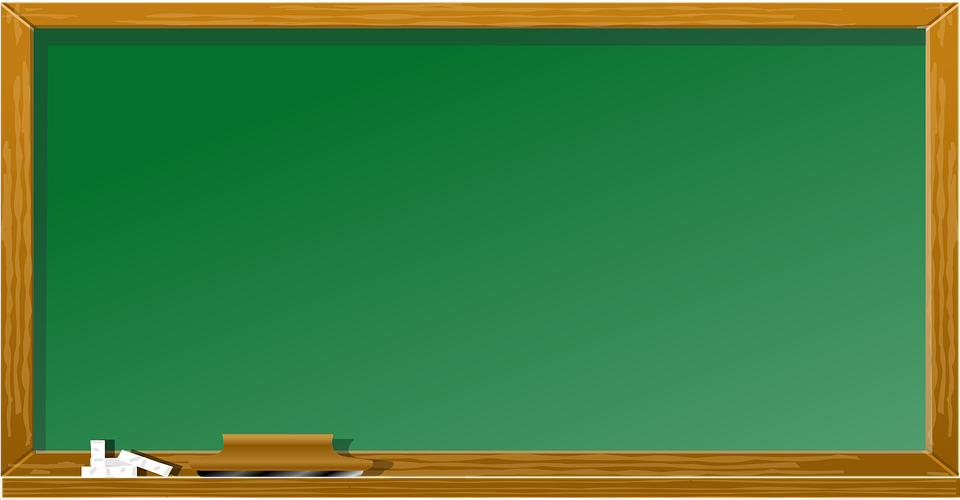 Сьогодні
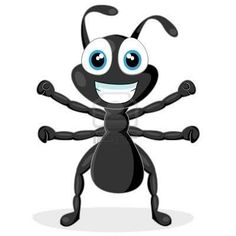 Полічи мурашок-розвідників від 28 до 36; 
від 49 до 53; 
від 77 до 82; 
від 94 до 100.
Урок
№4
Сьогодні
Сьогодні
Підручник.
завдання
2
Підручник.
Сторінка
7
25.06.2023
Сьогодні
25.06.2023
Колективна робота. Усне опитування.
Математика
100 мурашок-солдат вишикувались за порядком.
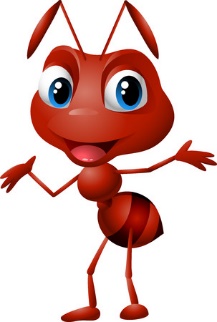 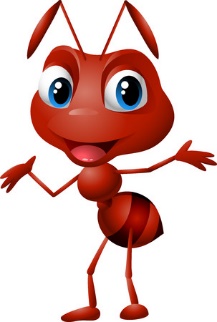 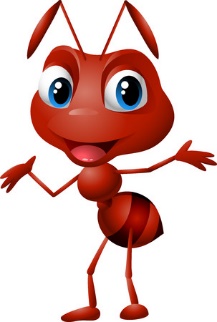 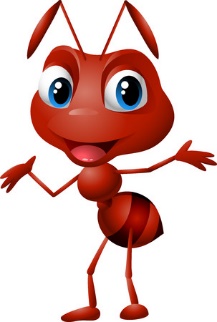 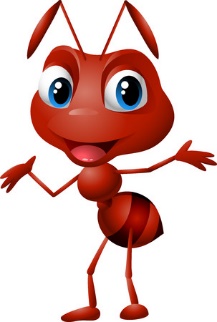 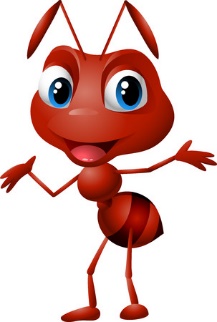 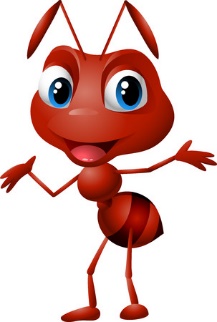 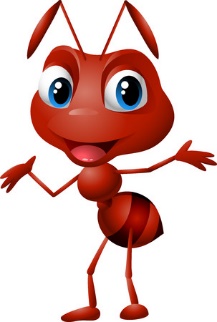 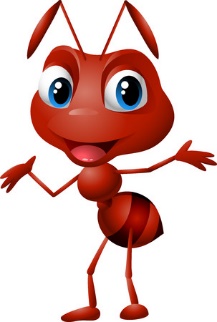 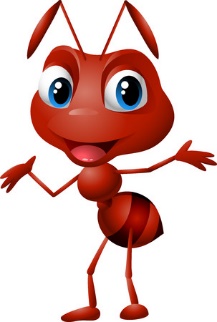 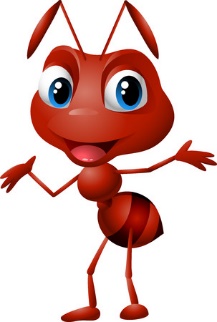 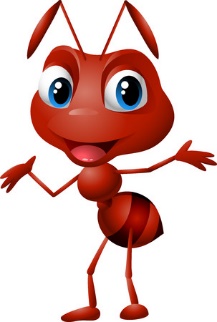 Урок
№4
Сьогодні
Сьогодні
Назви номер солдата, що стоїть одразу перед № 60. 
Назви номер солдата, що стоїть одразу після № 79. 
Назви «сусідів» солдата № 40; № 50; № 69; № 99.
Підручник.
завдання
3
Підручник.
Сторінка
7
25.06.2023
Сьогодні
25.06.2023
Рухлива вправа
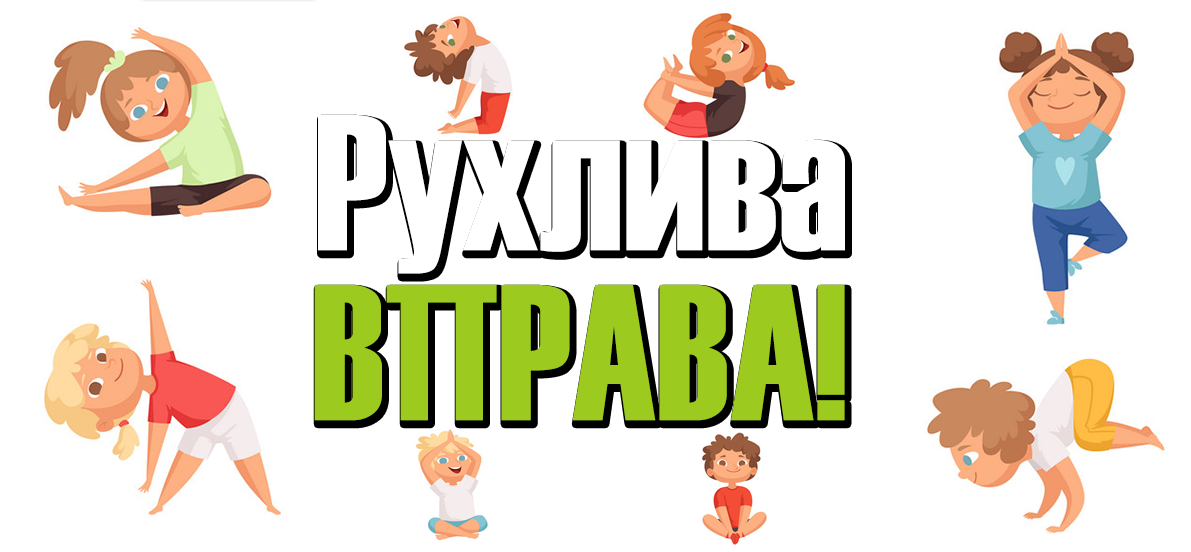 Математика
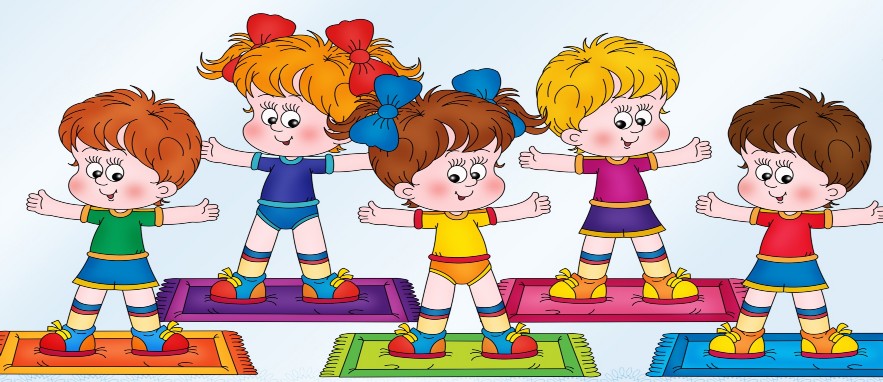 Сьогодні
Урок
№4
Сьогодні
Сьогодні
25.06.2023
Сьогодні
25.06.2023
Колективна робота. Усне опитування.
Мурашка-нянька лічить мурашок-дітей. Яке число при лічбі вона назве:
Сьогодні
Урок
№4
раніше, ніж 18?          16, 19, 30
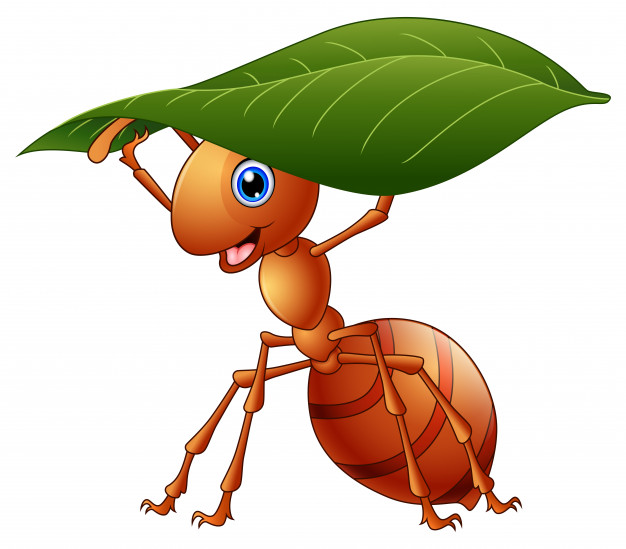 Сьогодні
Сьогодні
пізніше, ніж 35?  28 , 40, 34
Підручник.
завдання
4
між числами 59 і 61?          62, 58, 60
між числами 78 і 85?        69, 82, 86
Підручник.
Сторінка
7
25.06.2023
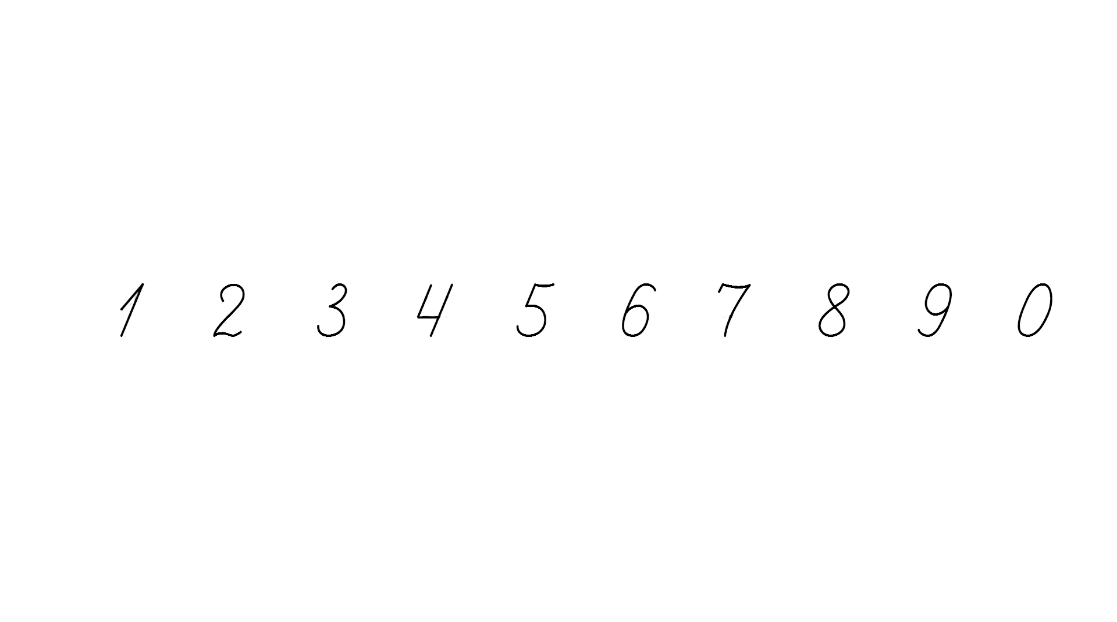 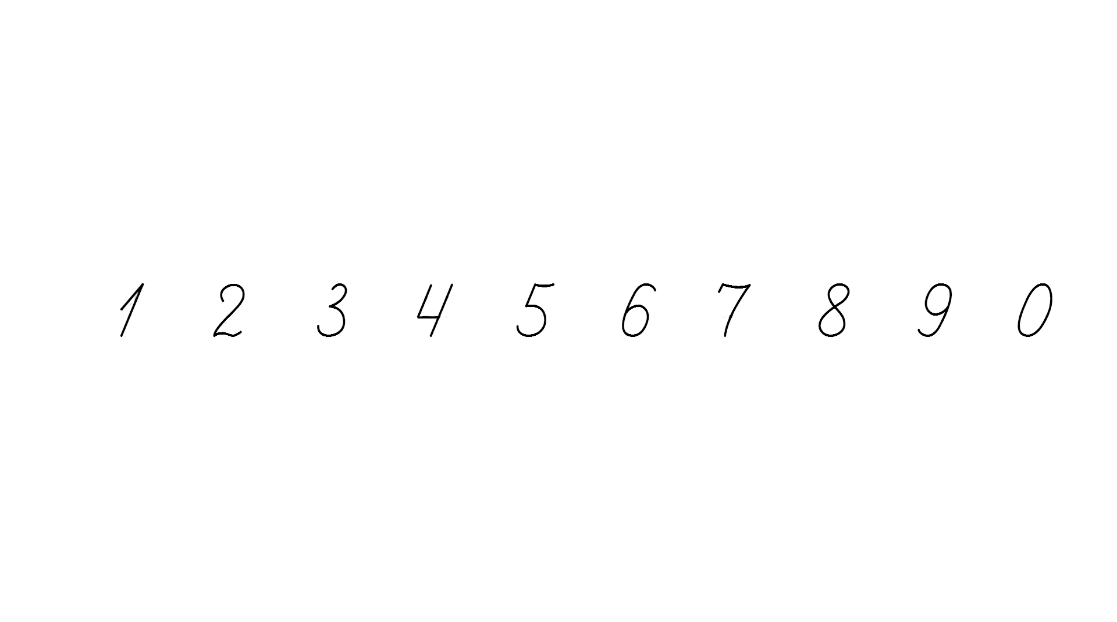 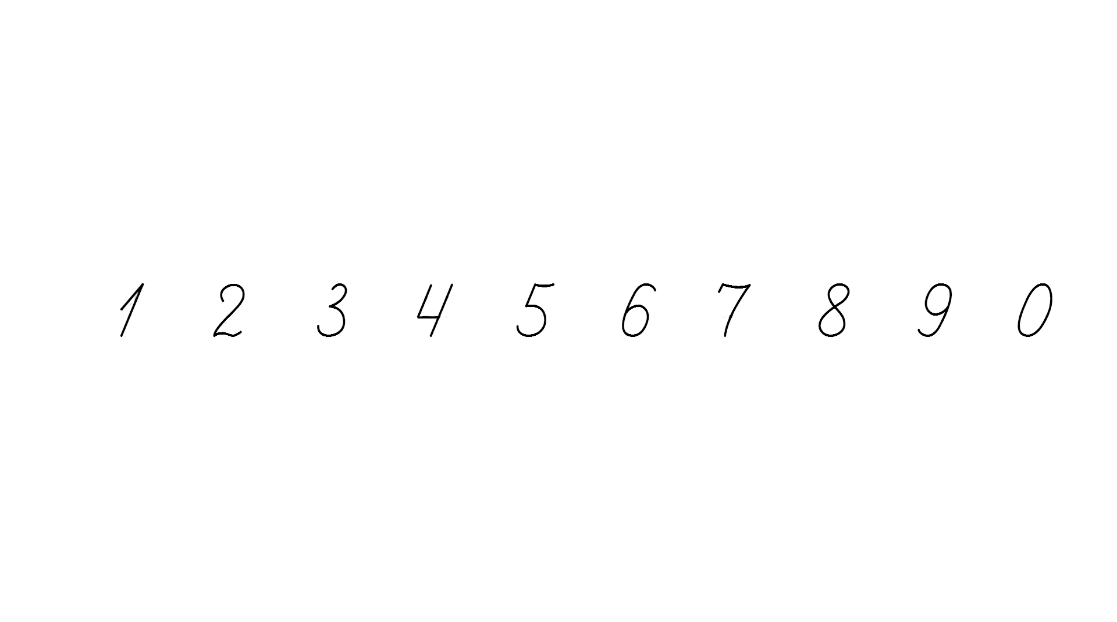 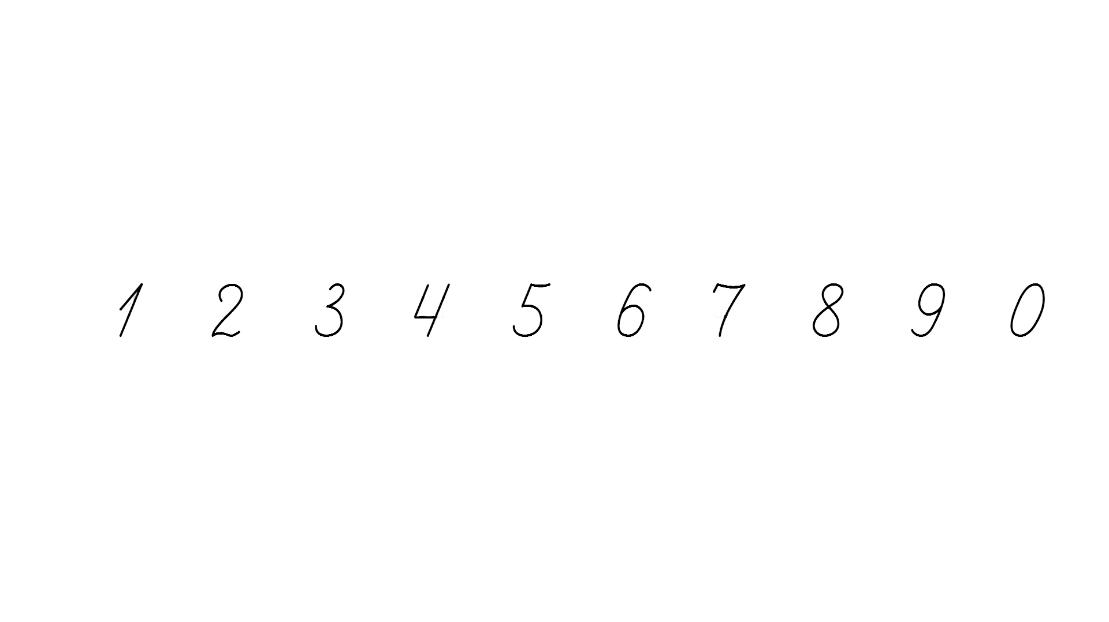 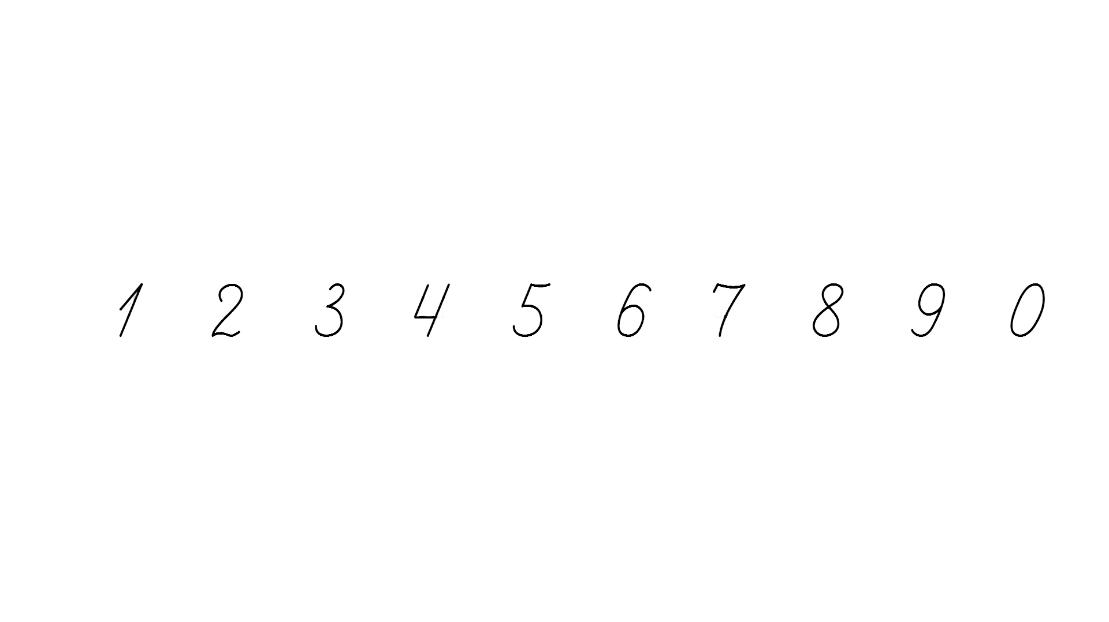 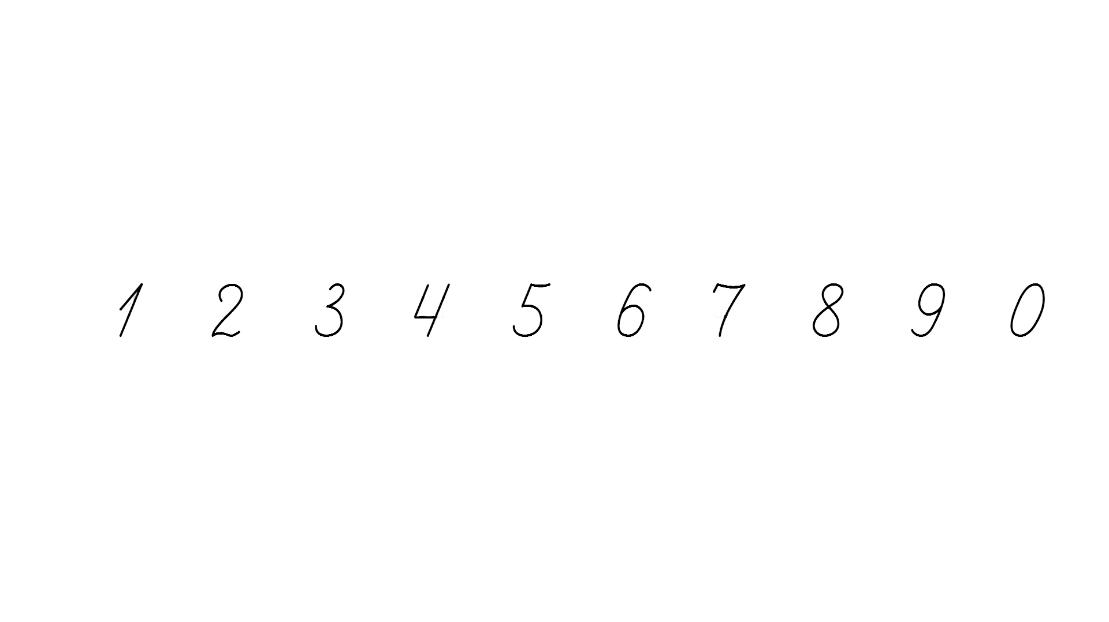 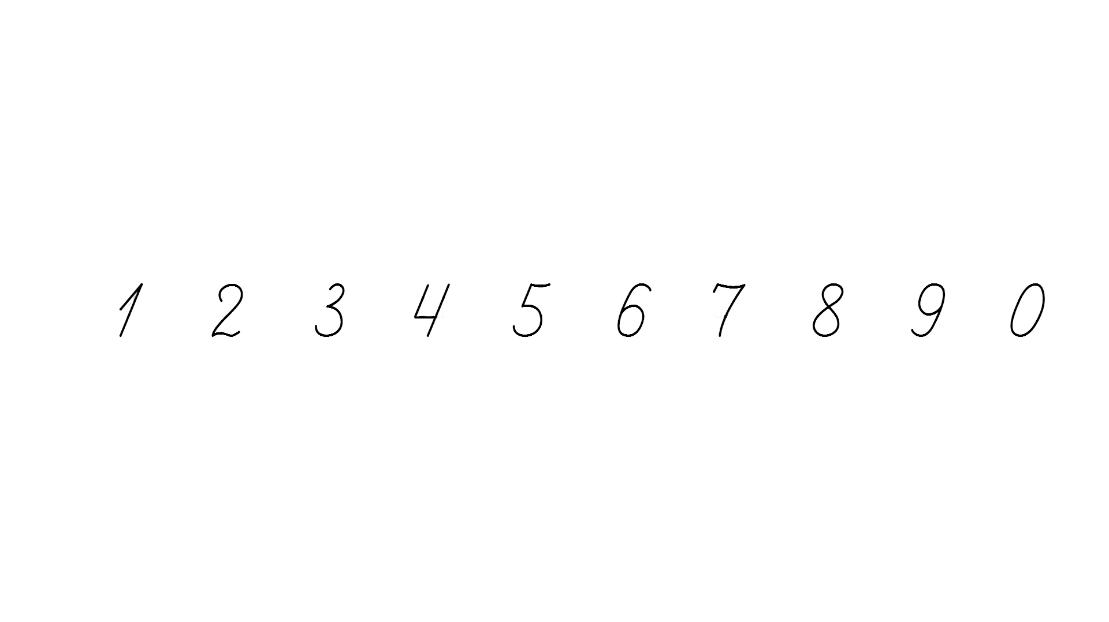 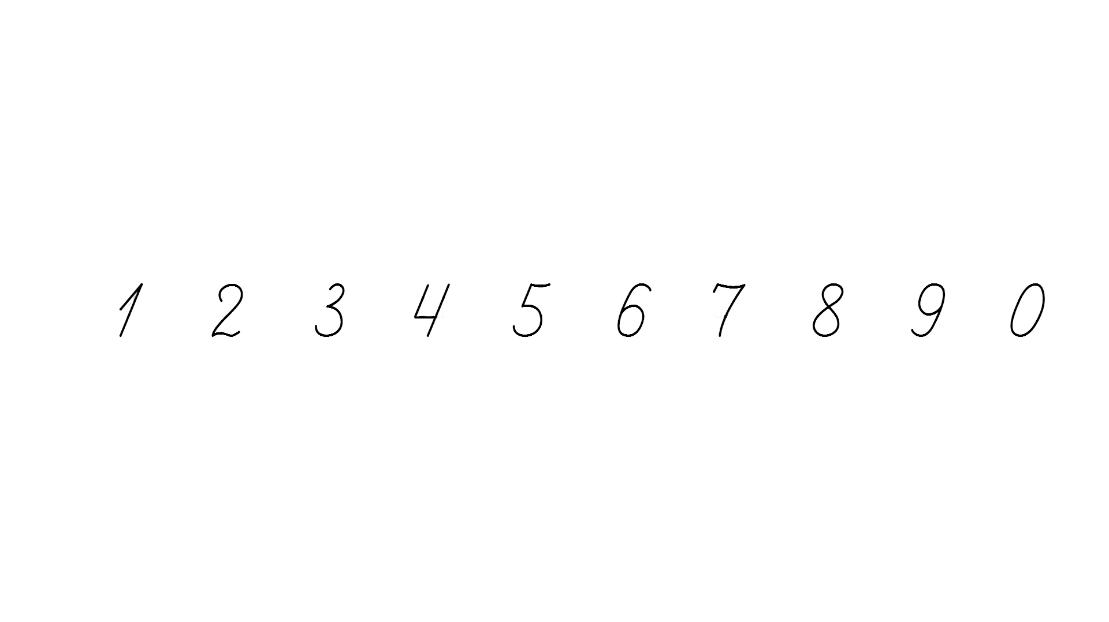 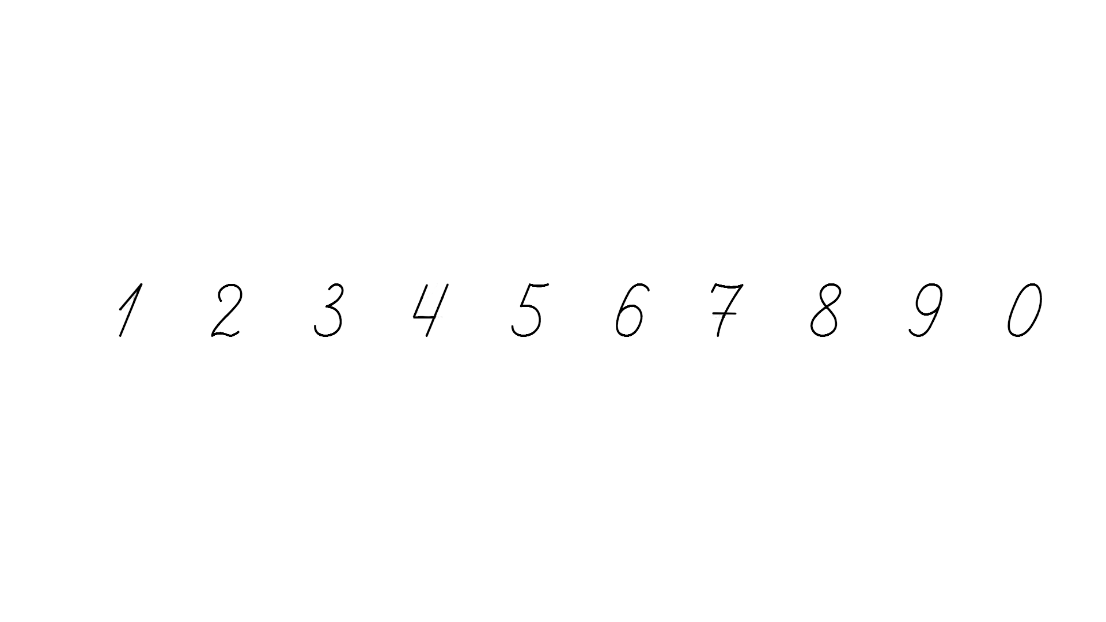 Сьогодні
25.06.2023
Запиши у зошиті.
Математика
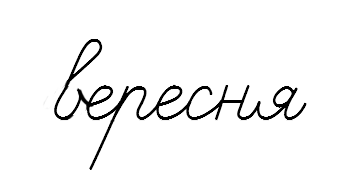 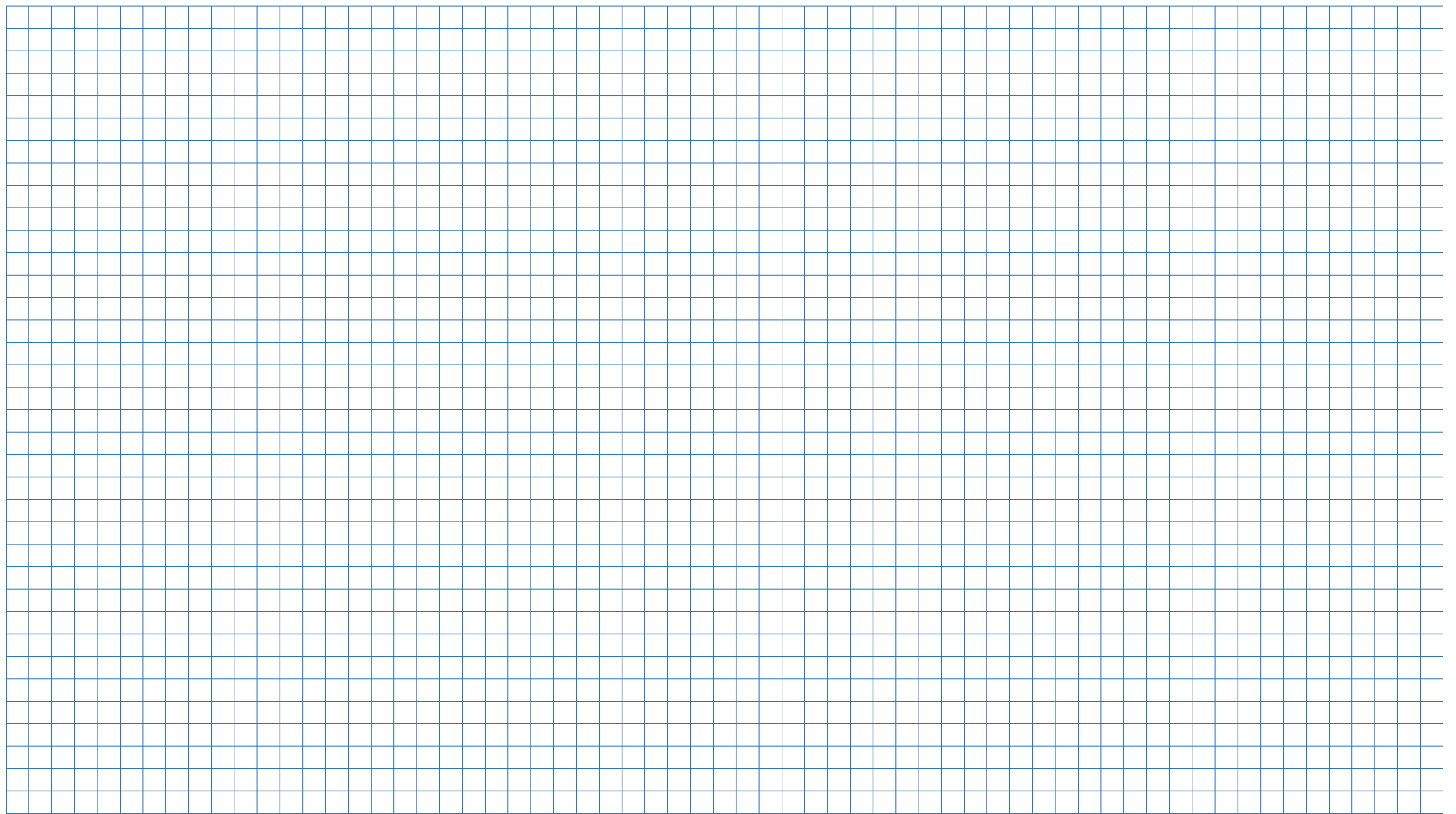 Сьогодні
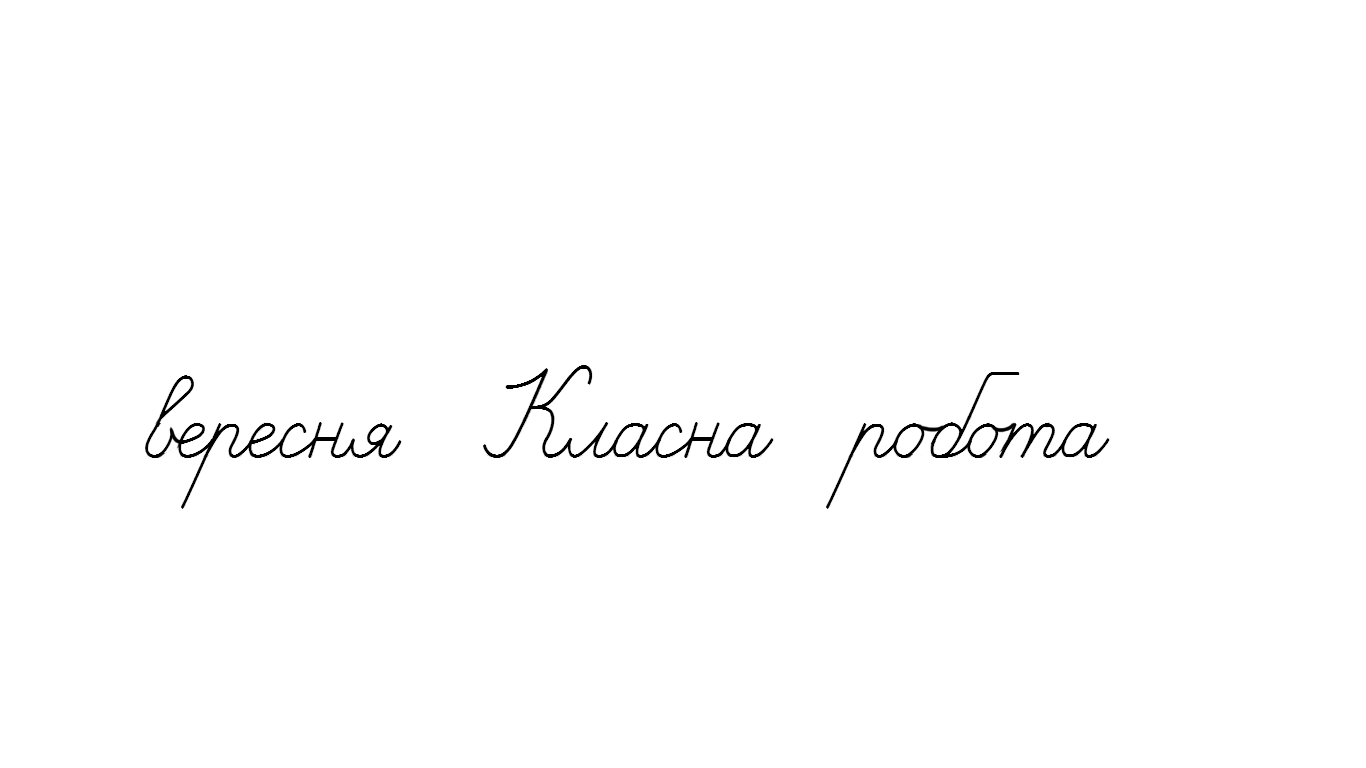 Урок
№4
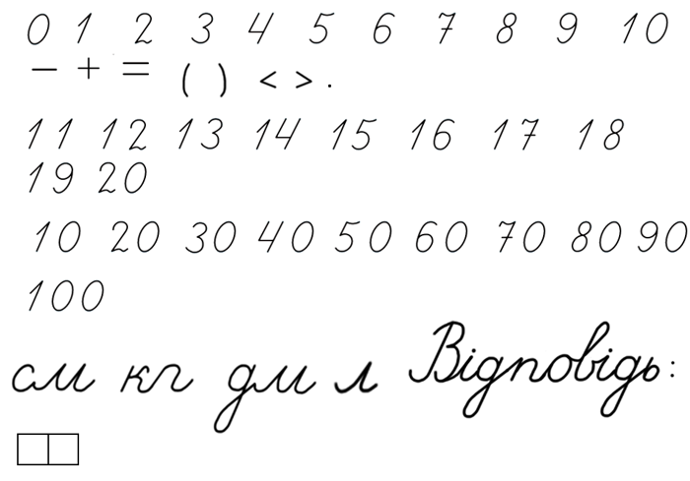 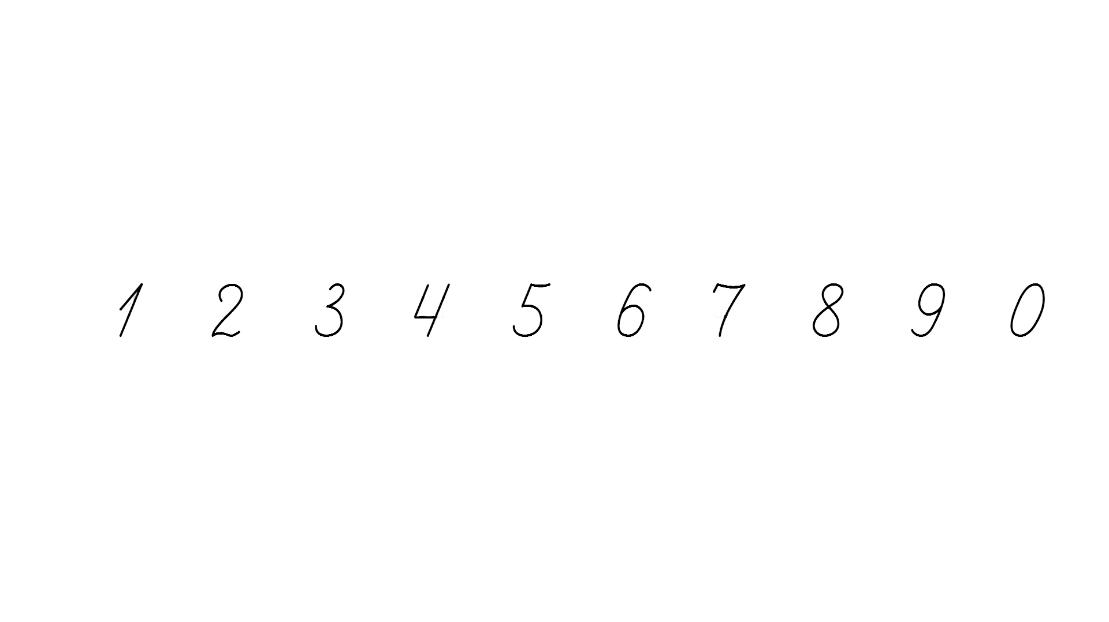 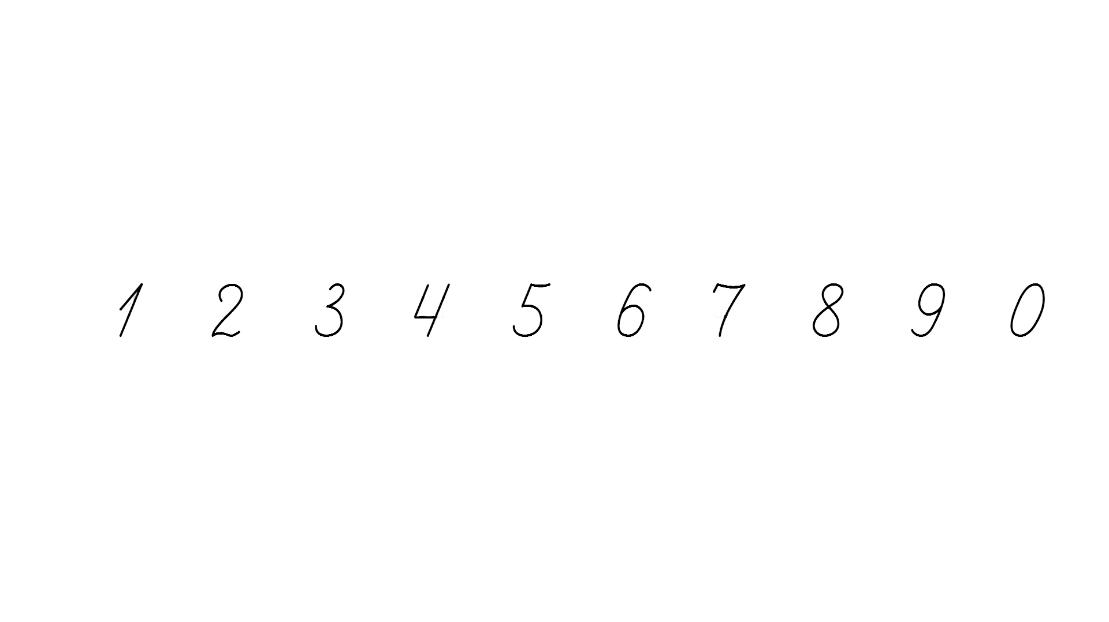 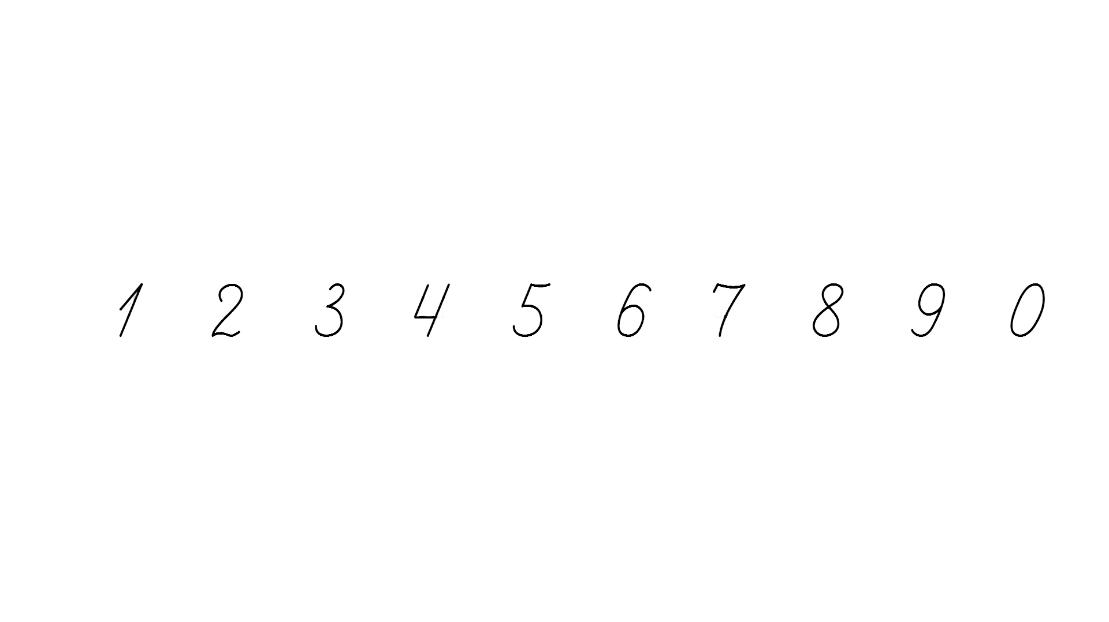 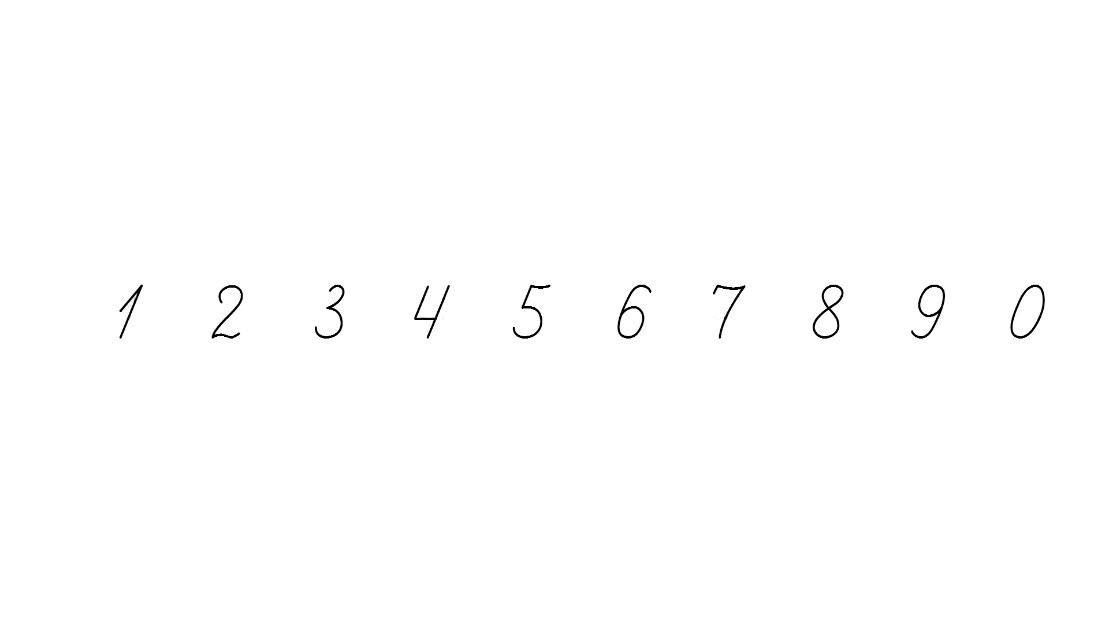 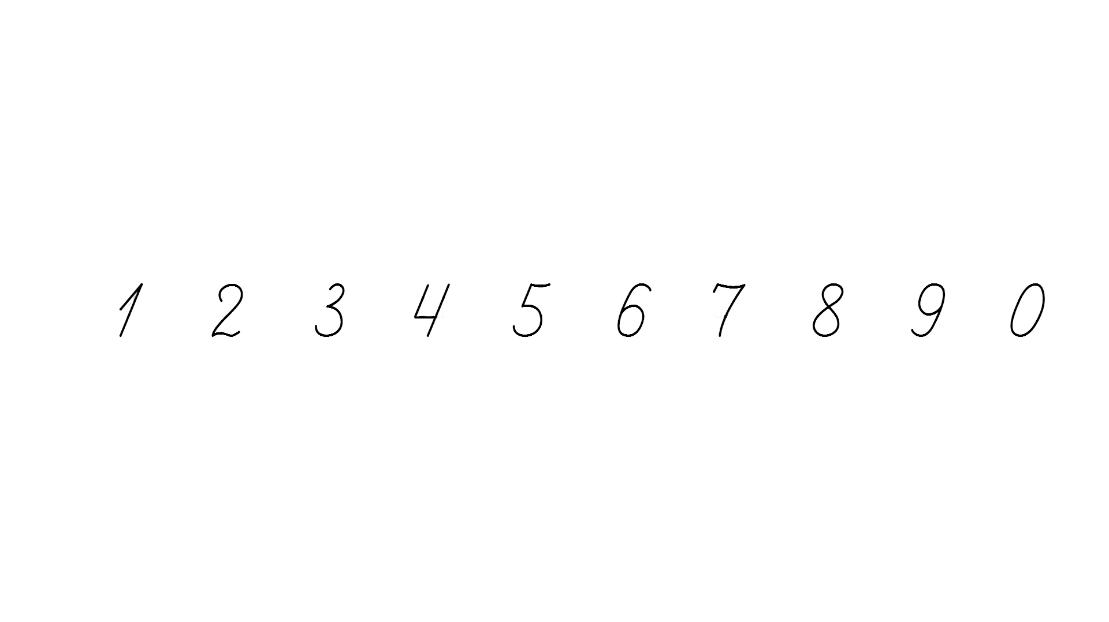 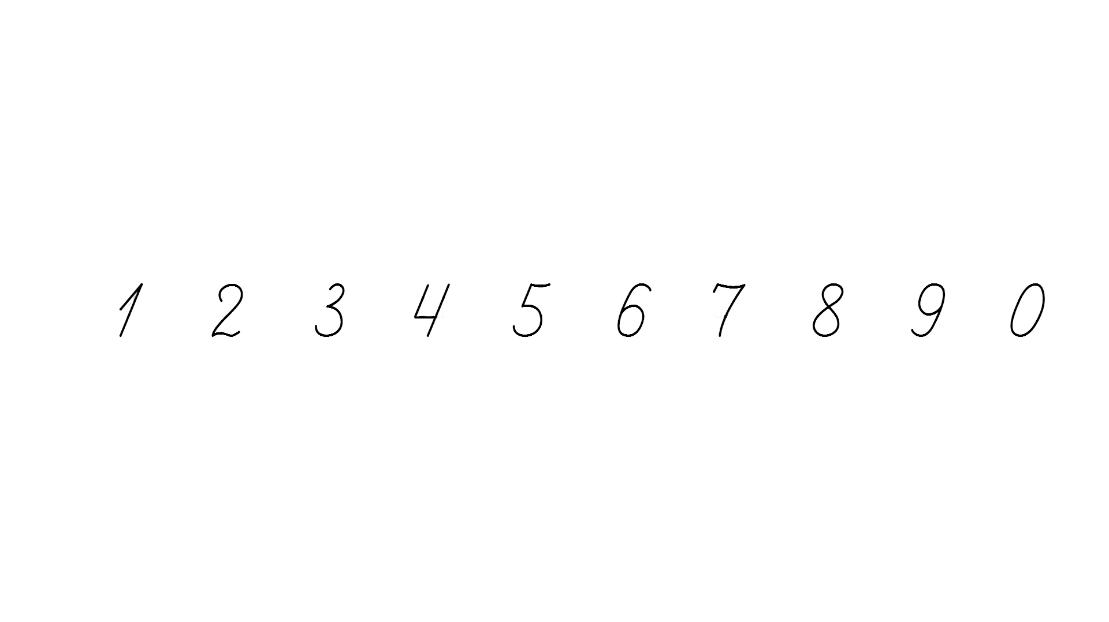 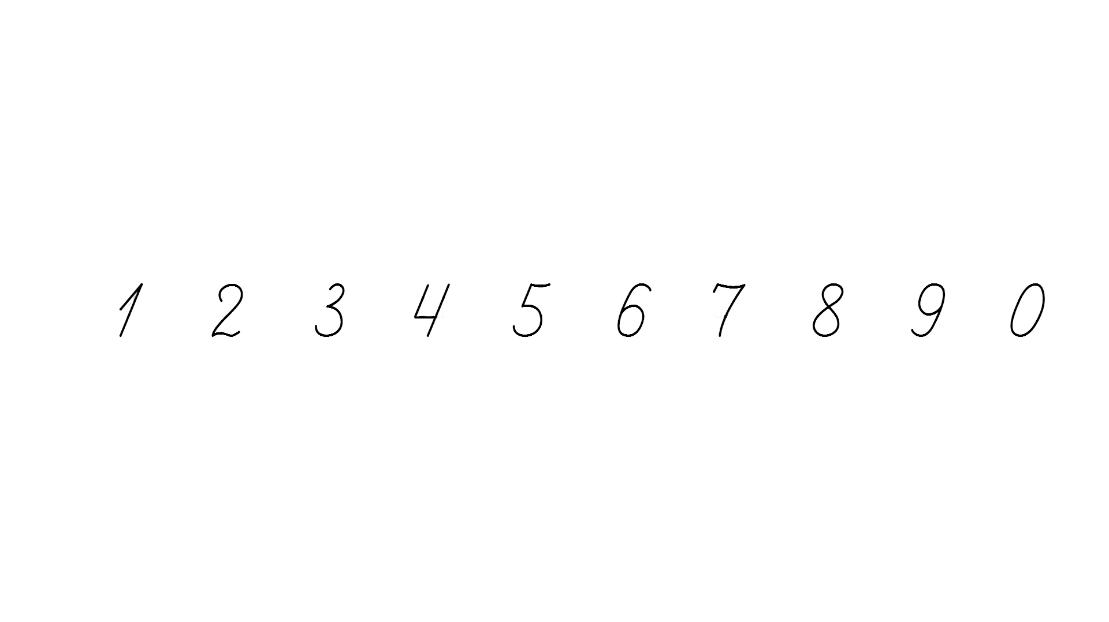 Сьогодні
Сьогодні
25.06.2023
Сьогодні
25.06.2023
Робота у зошиті.
Математика
СьМурашка-будівельник везе будівельні матеріали. Розглянь числа на кожному причепі і розташуй їх у порядку зростання. Запиши.огодні
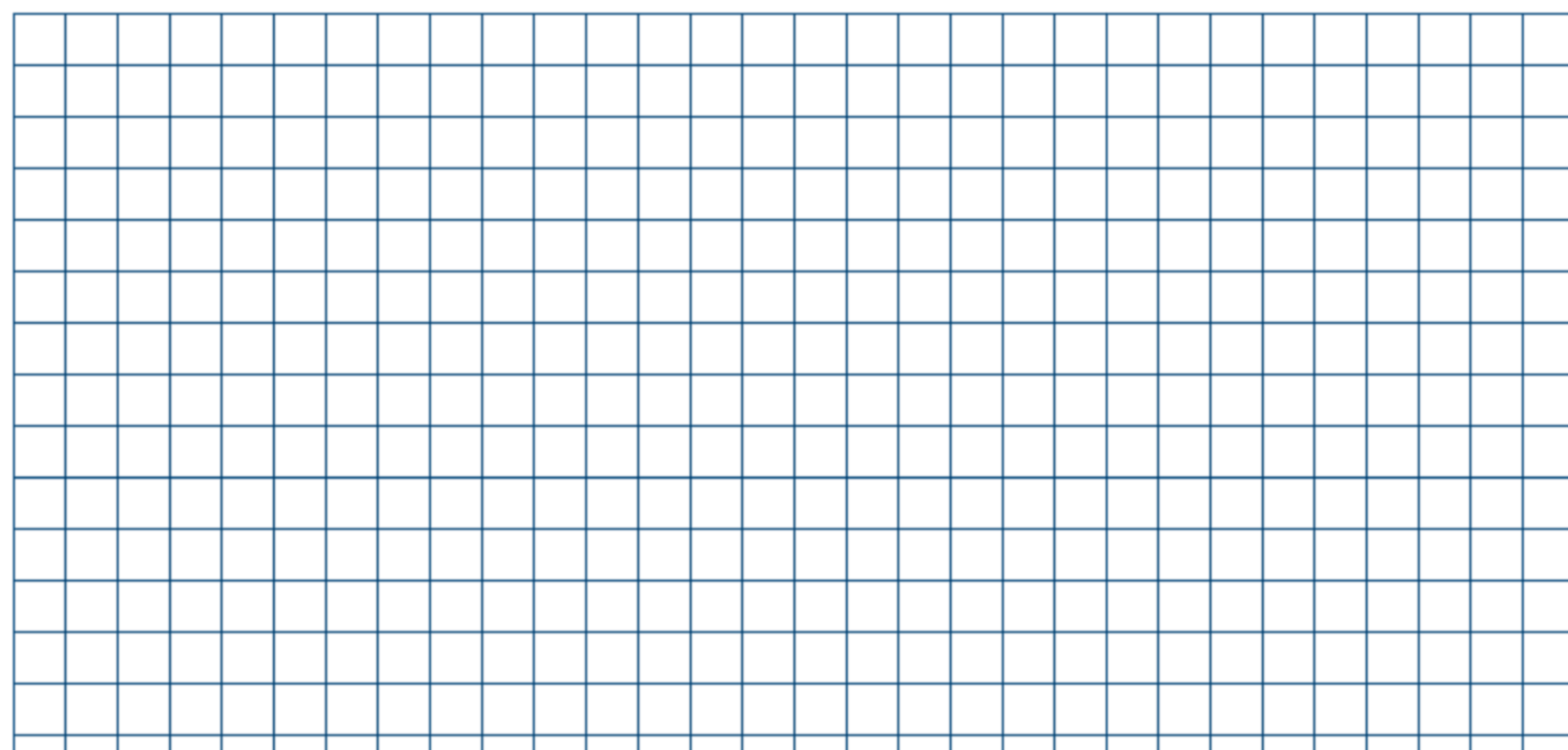 15
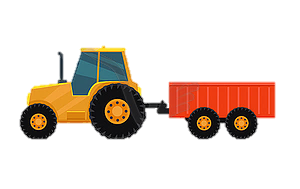 27
53
26
0
43
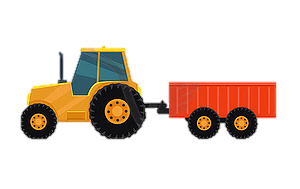 51
5
55
Сьогодні
Сьогодні
Підручник.
завдання
5
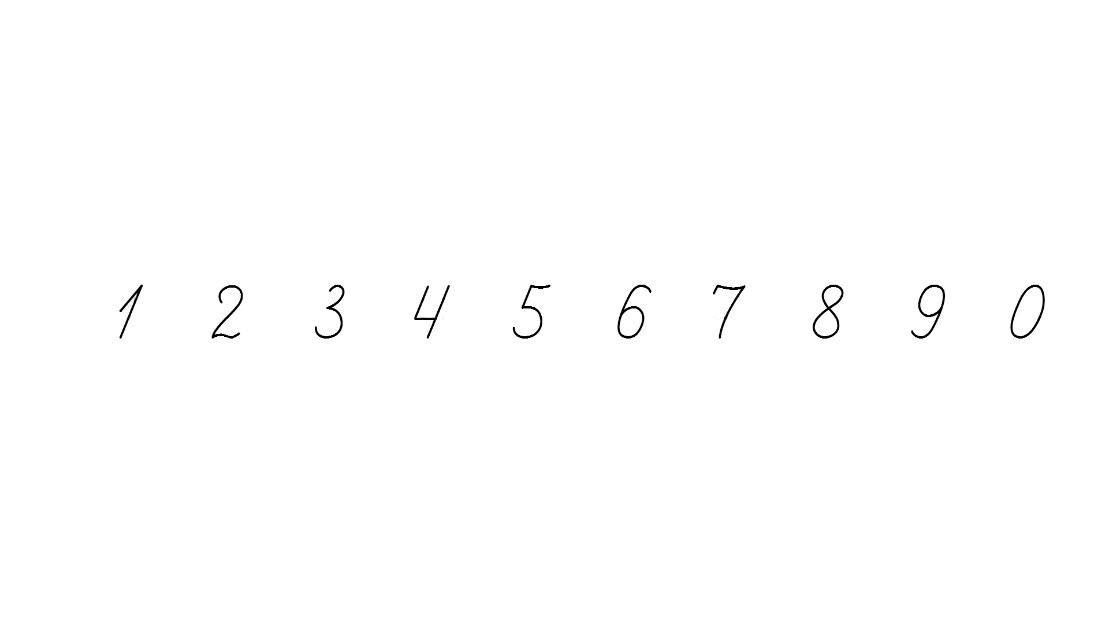 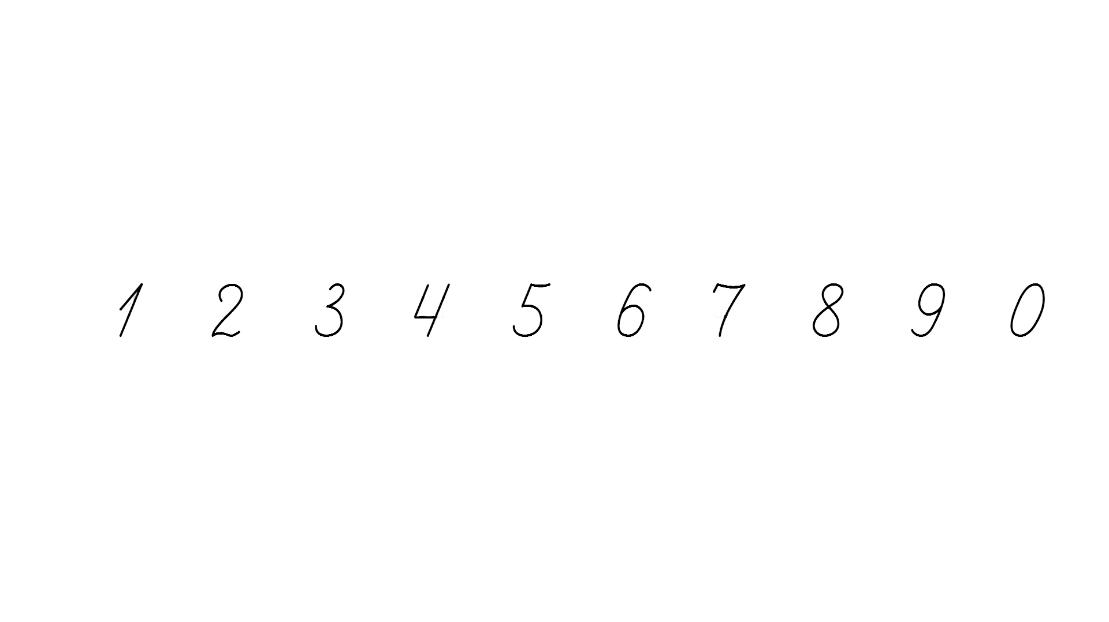 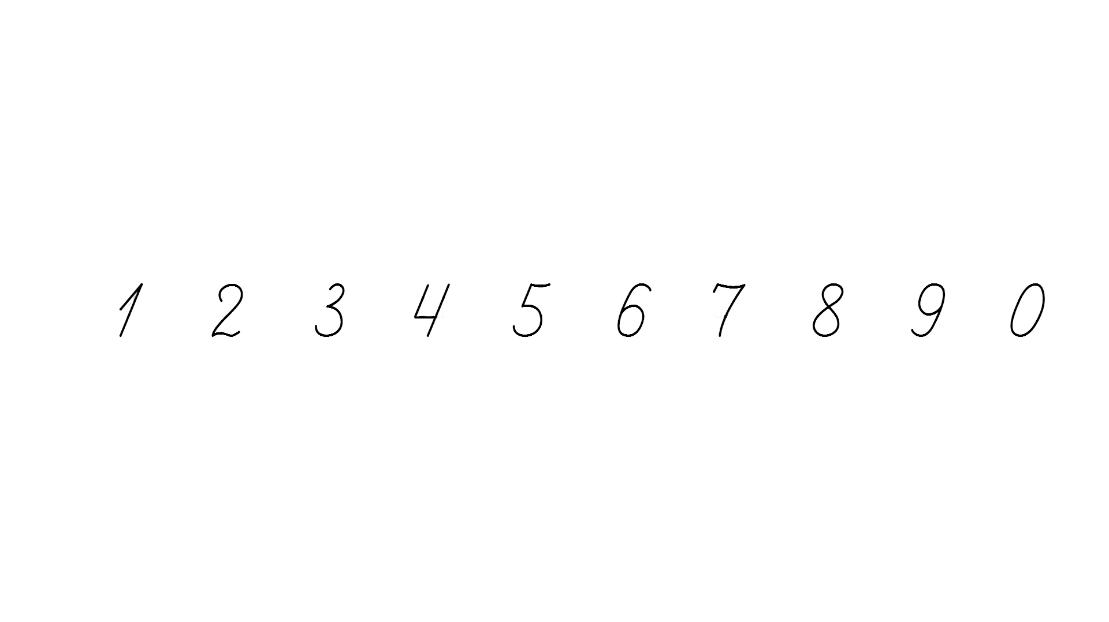 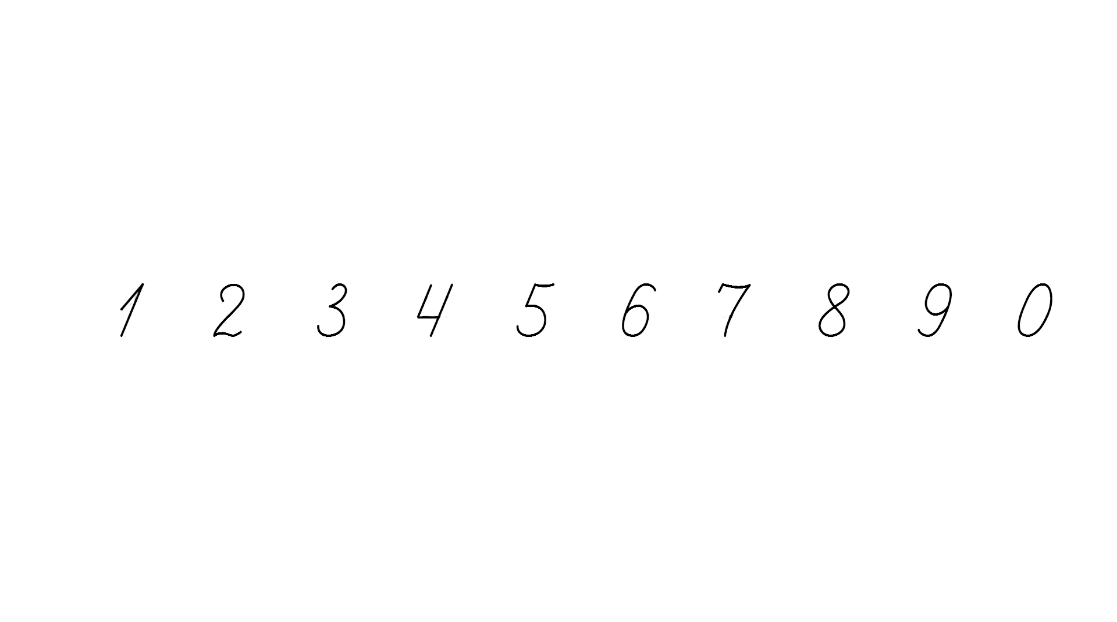 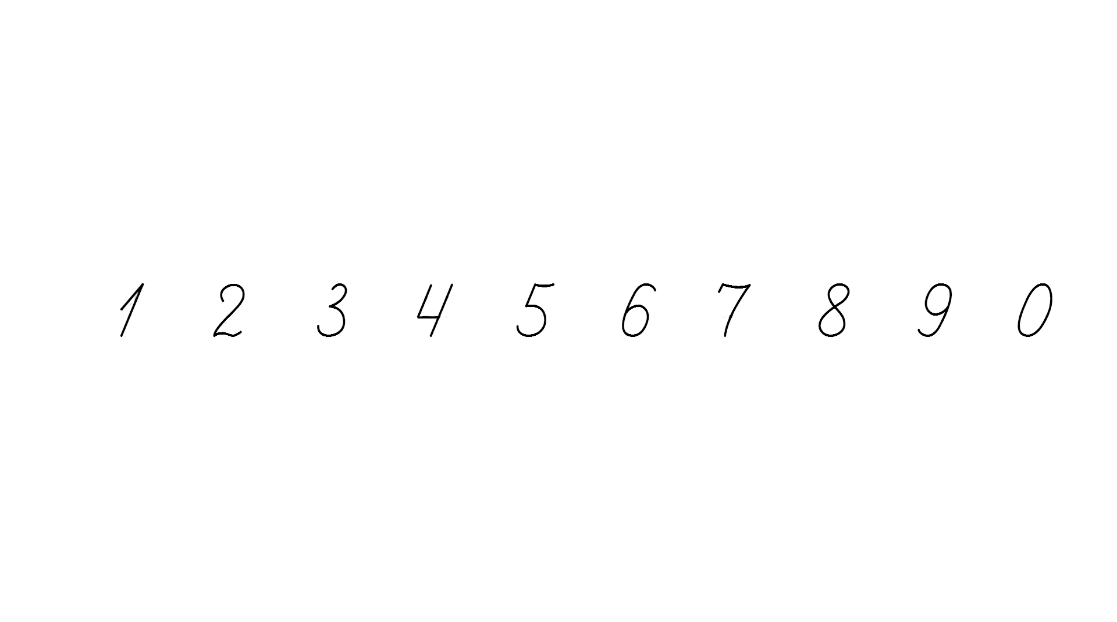 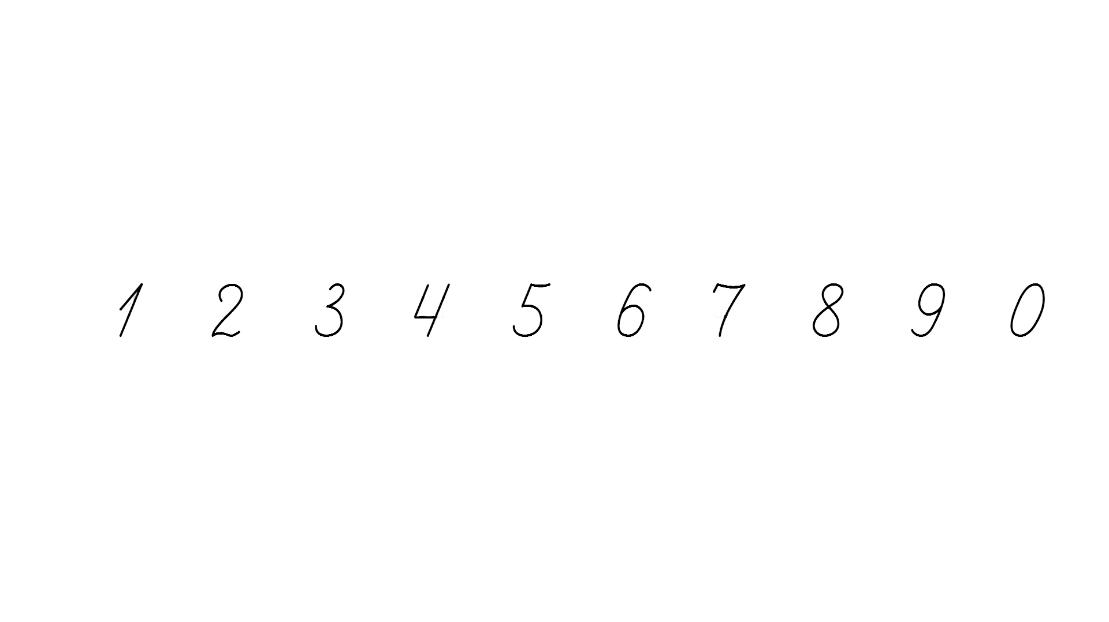 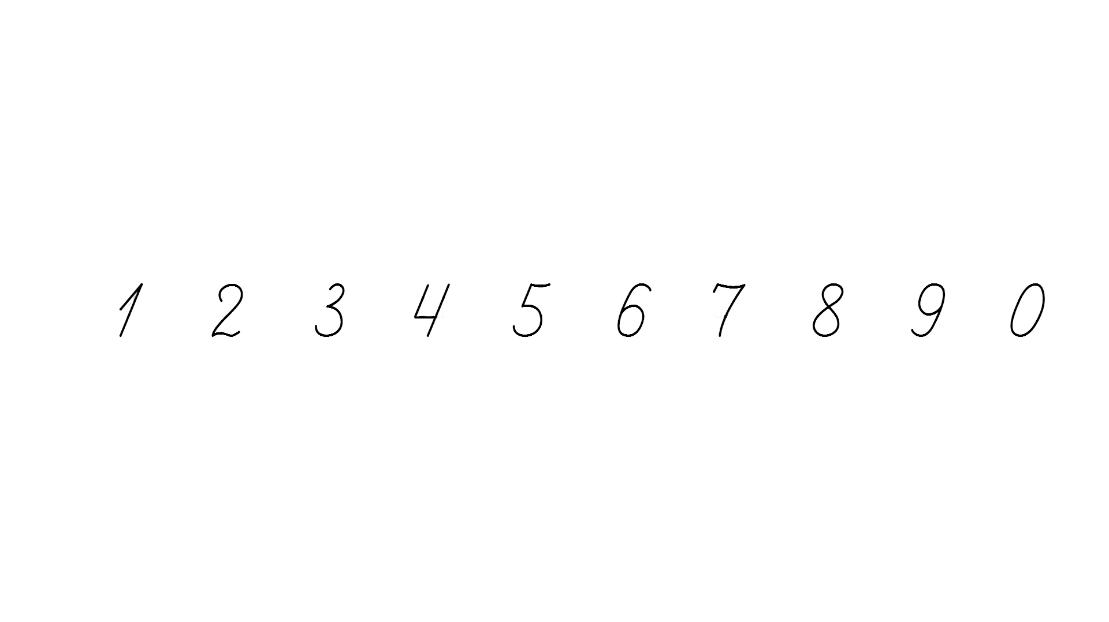 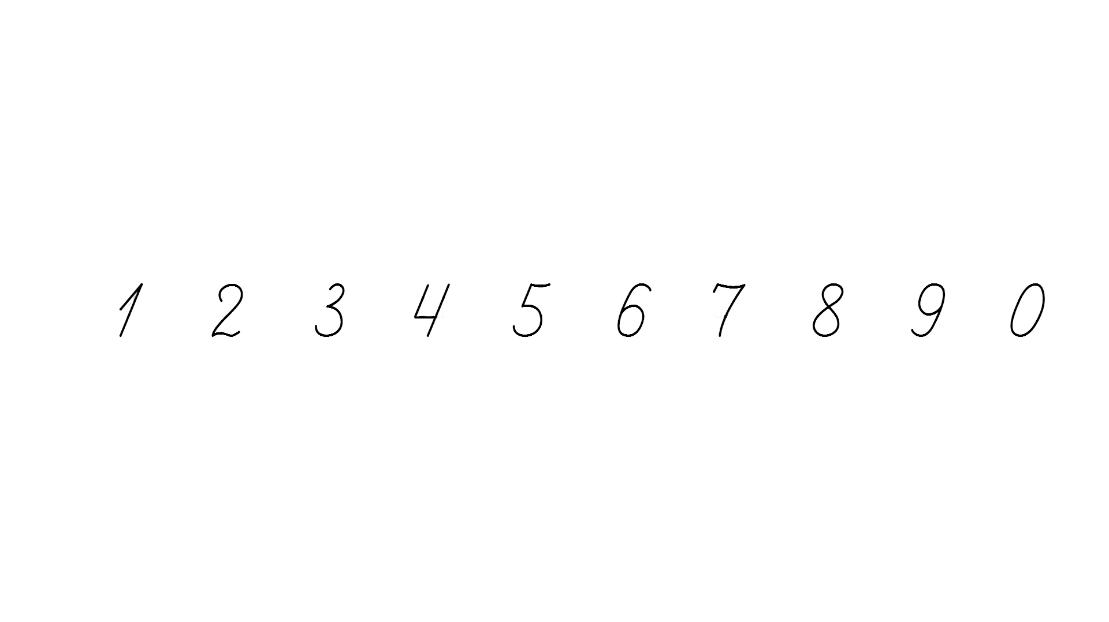 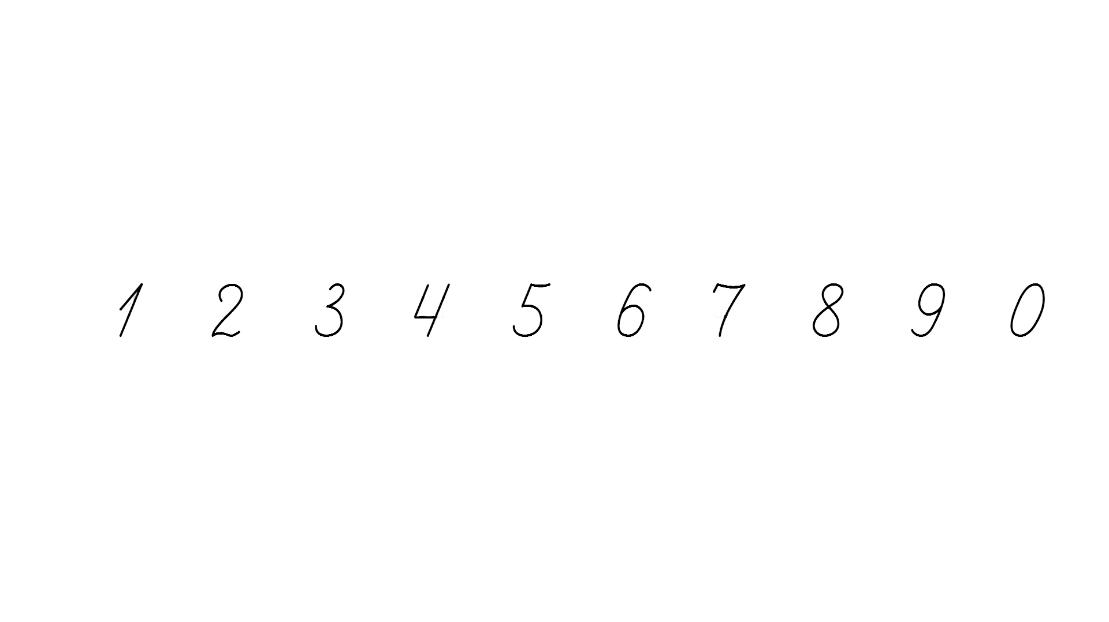 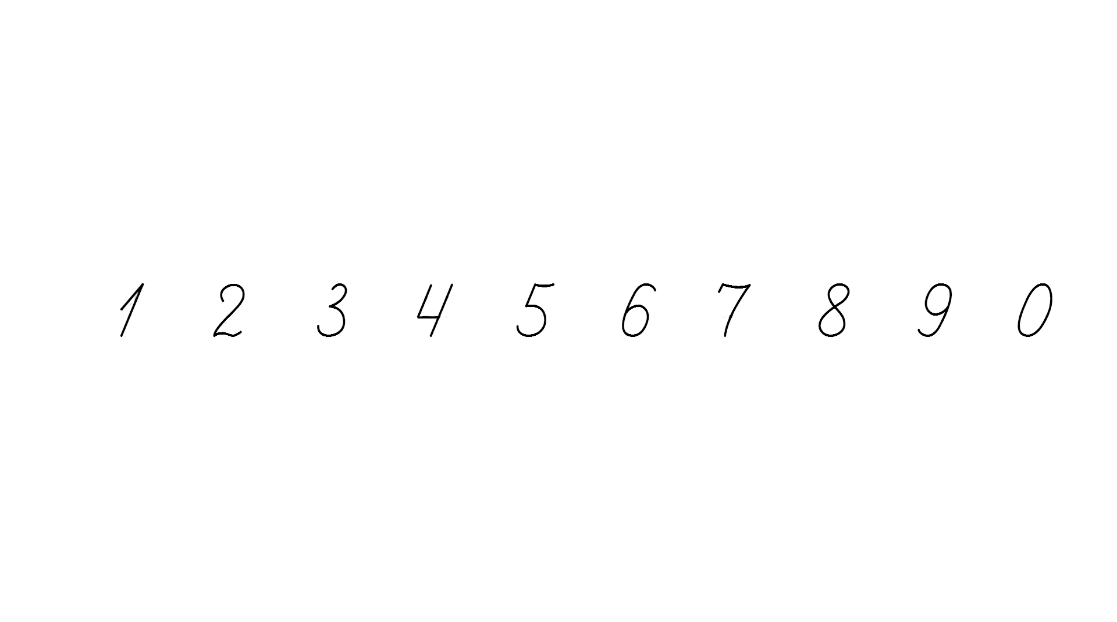 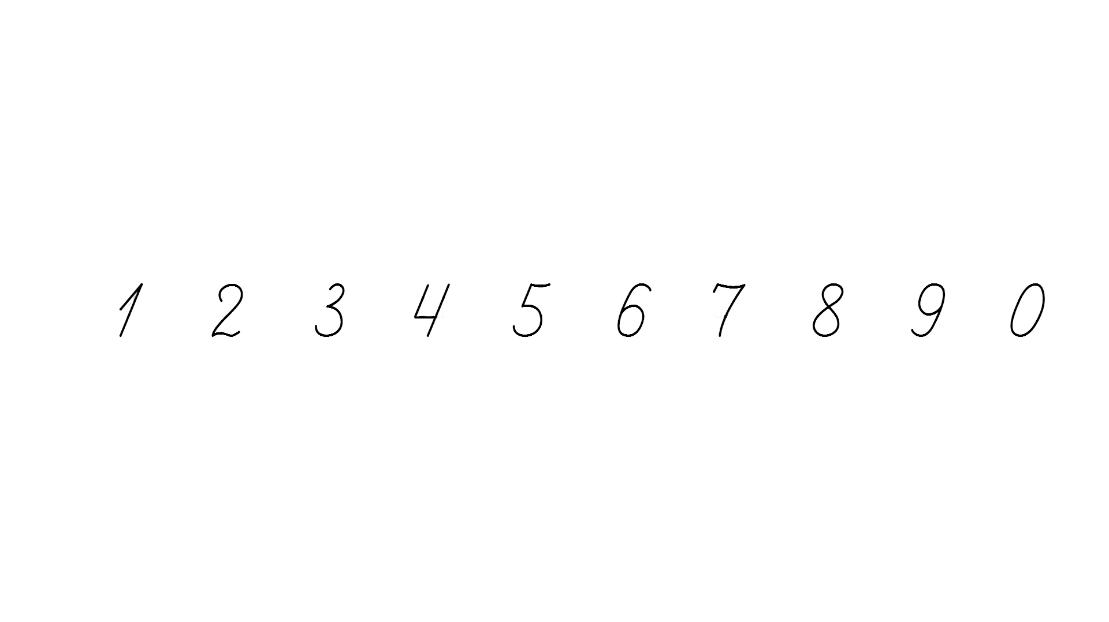 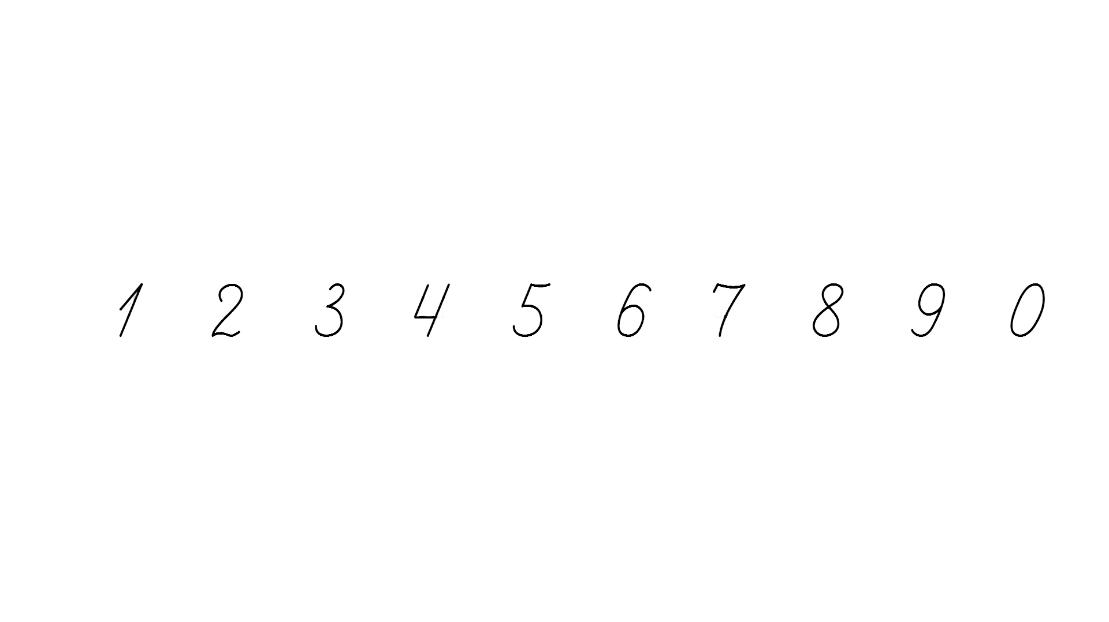 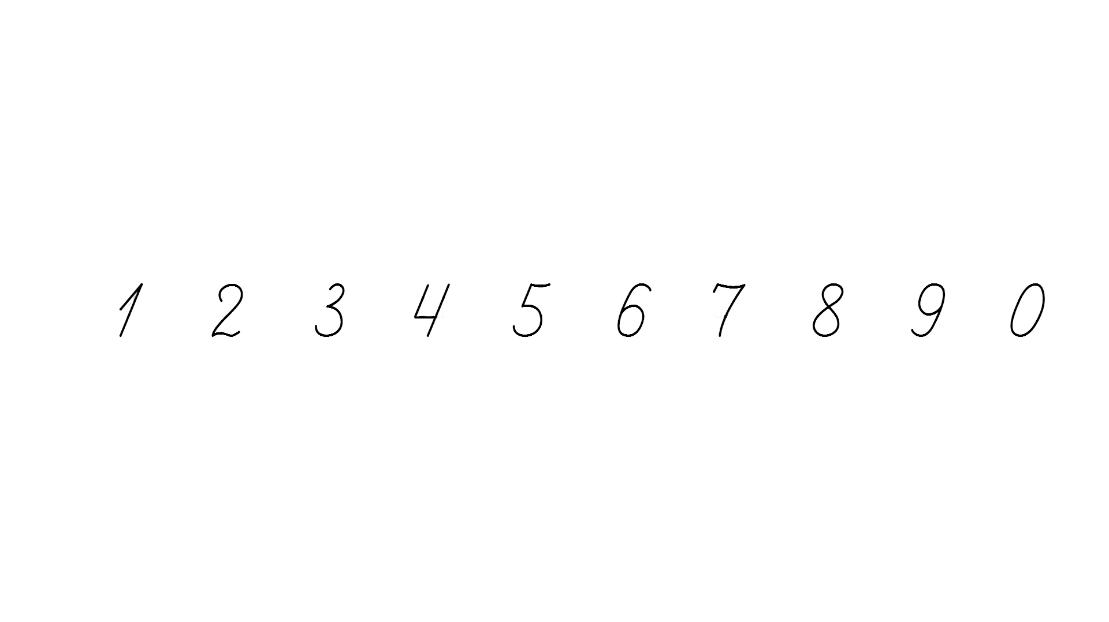 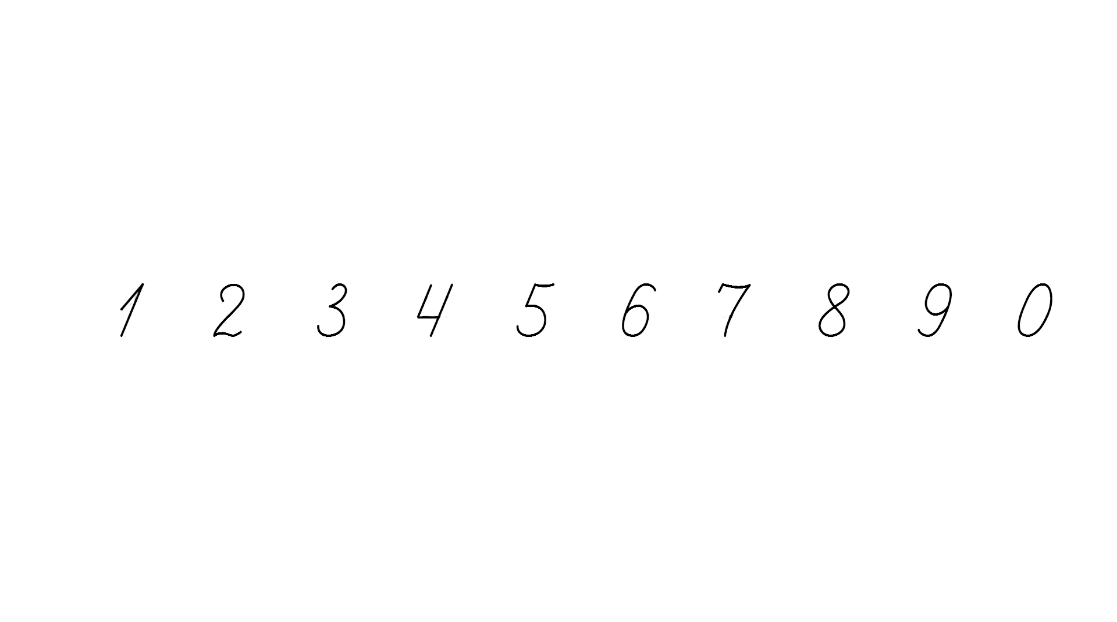 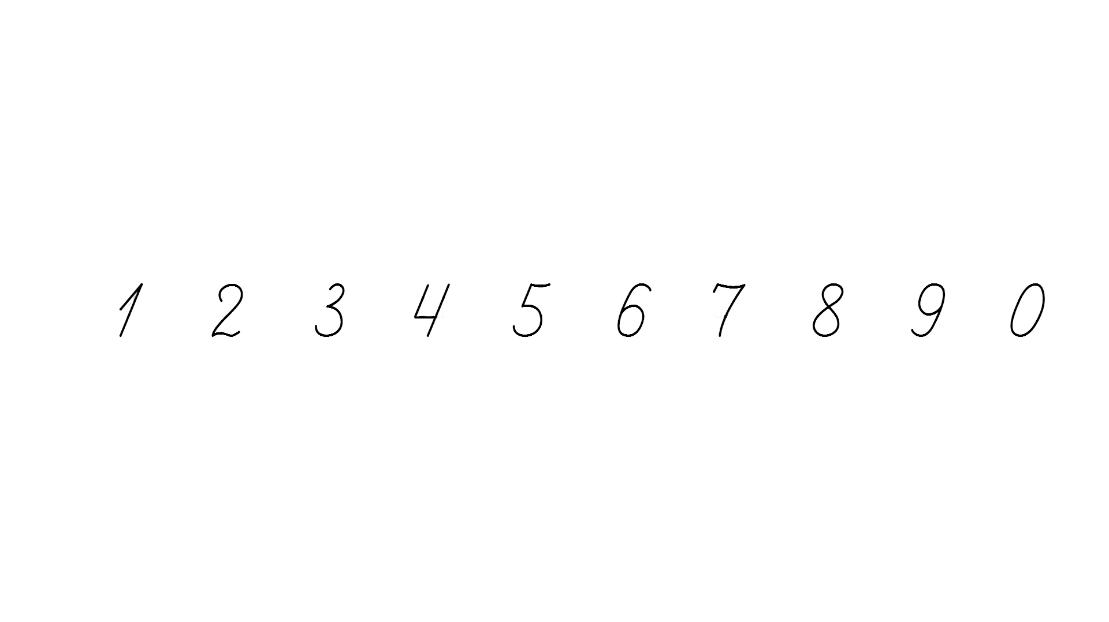 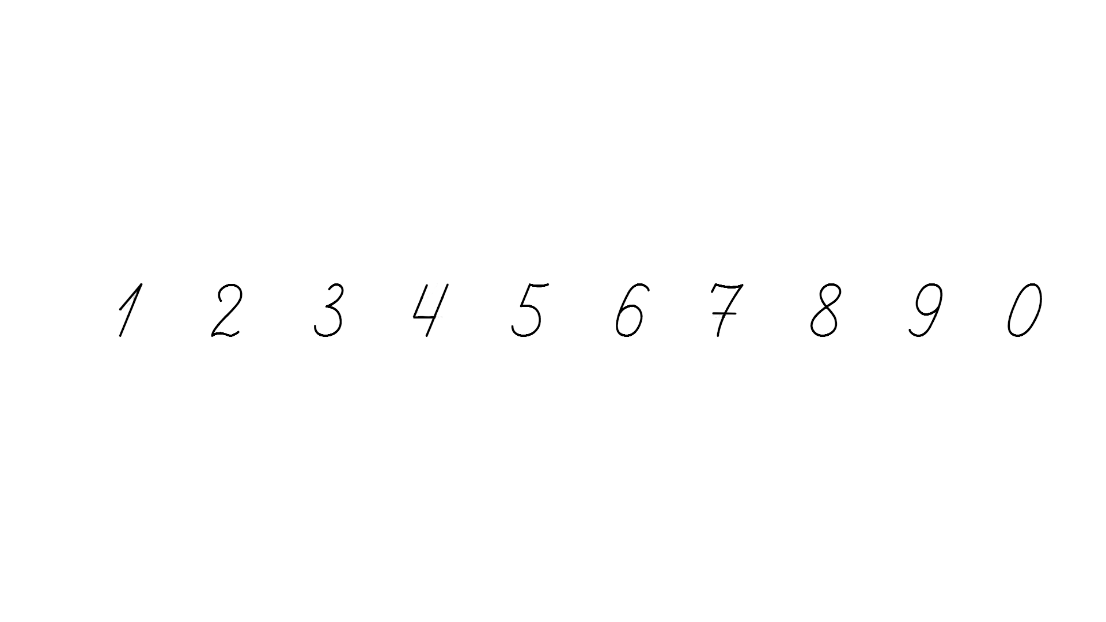 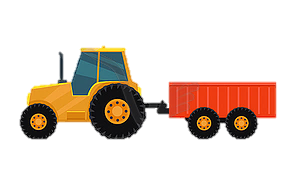 98
89
90
91
19
82
12
52
42
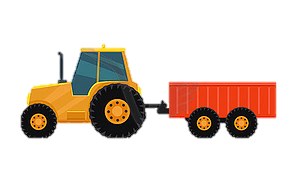 Підручник.
Сторінка
8
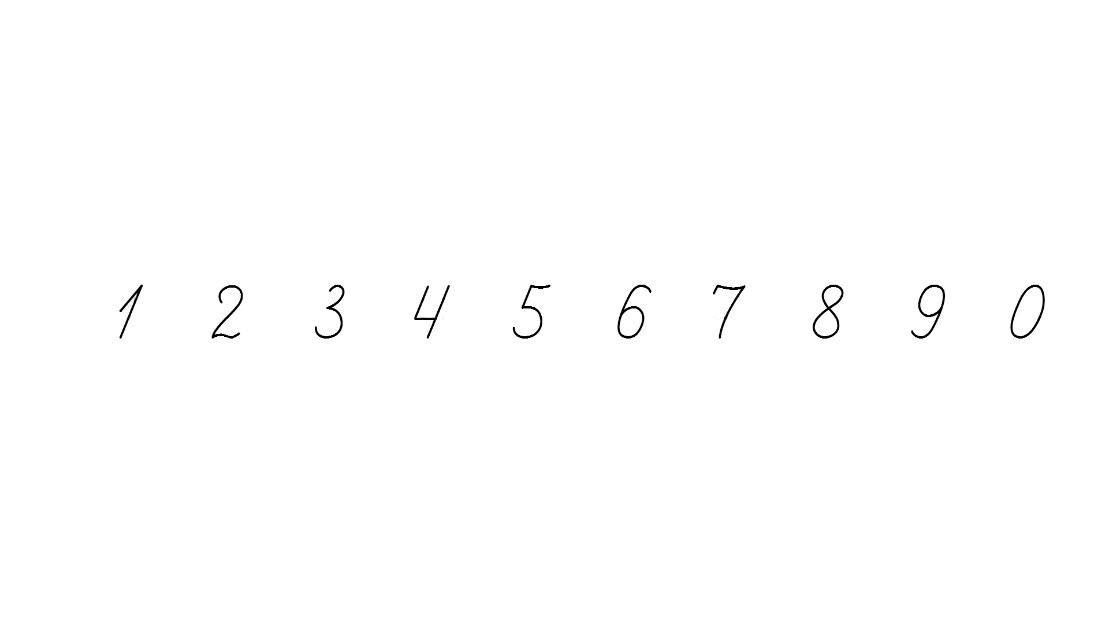 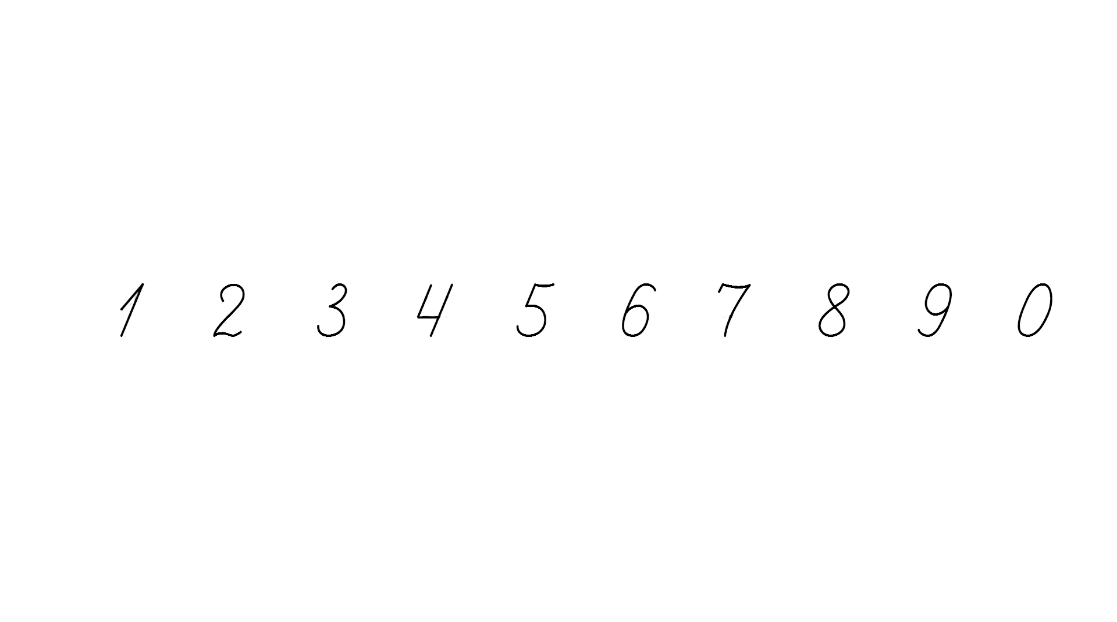 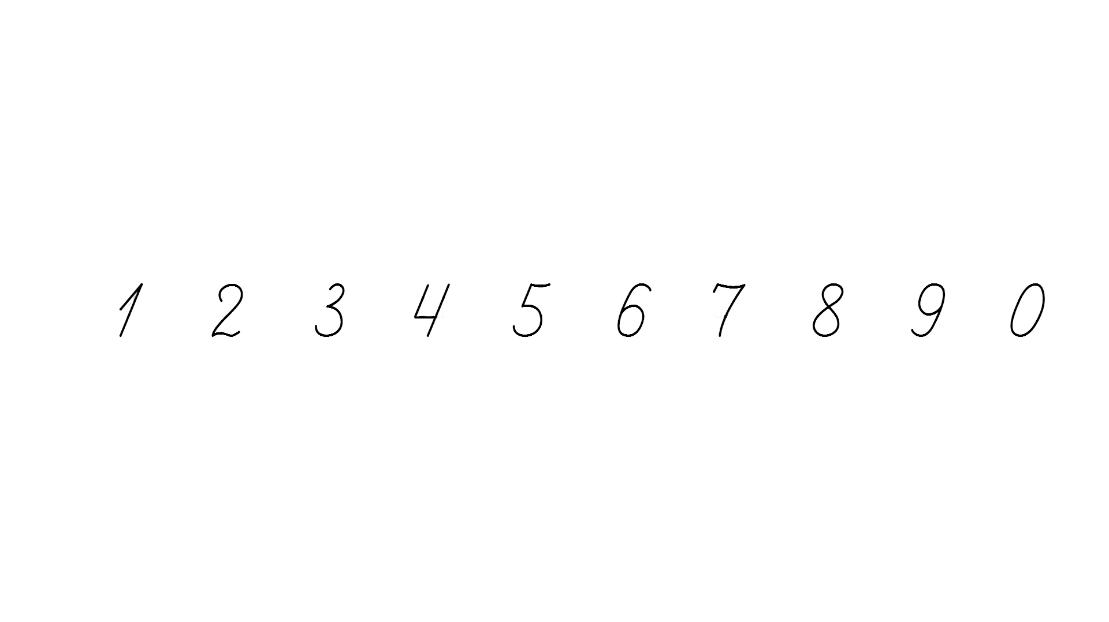 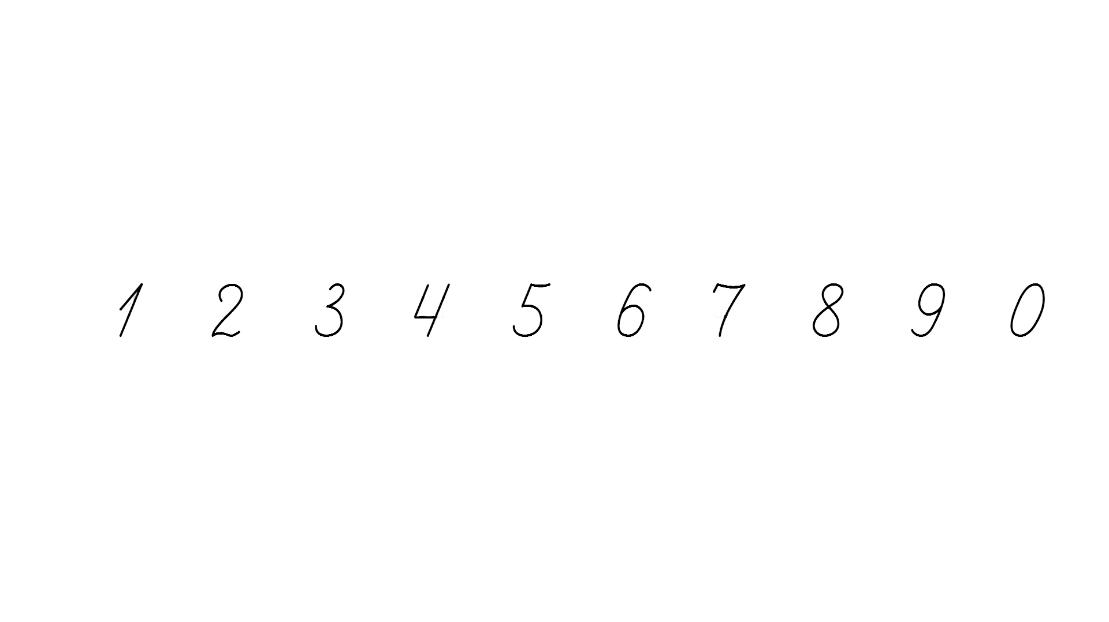 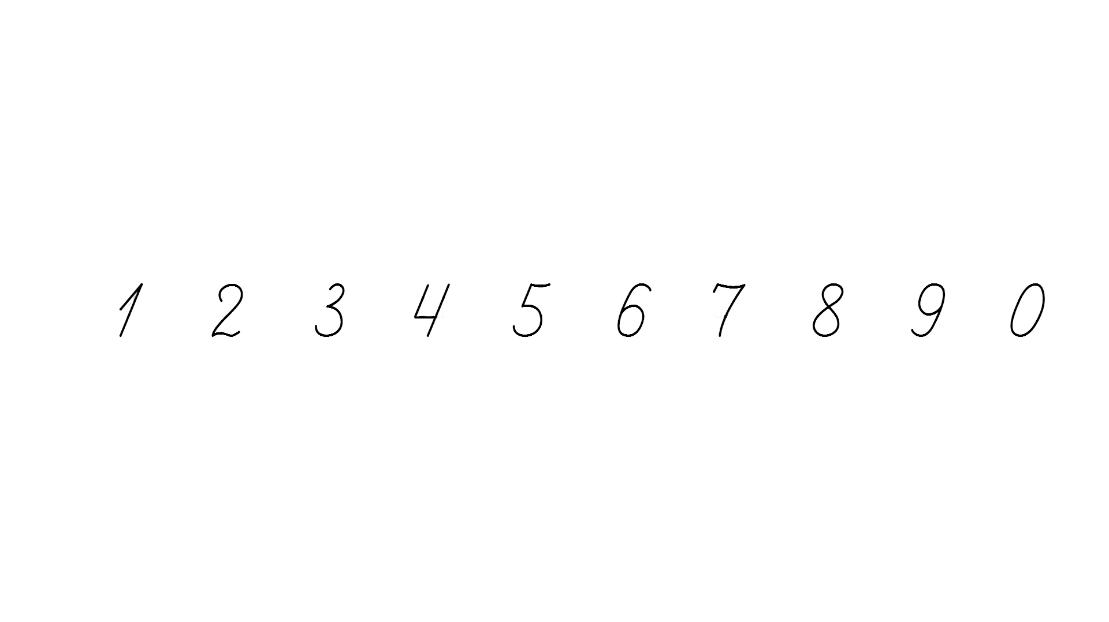 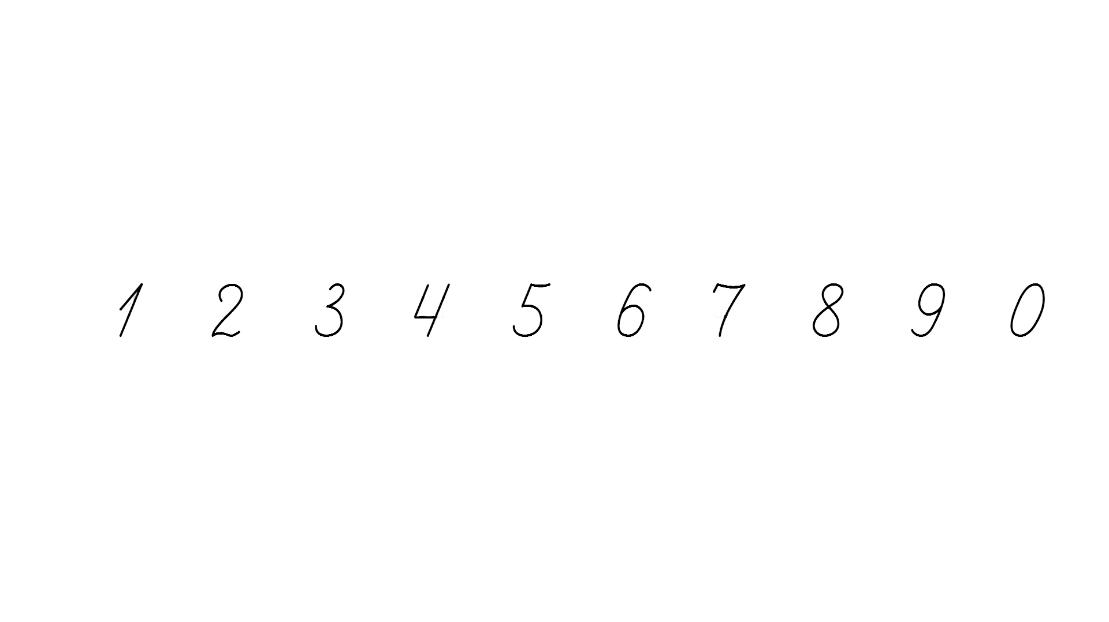 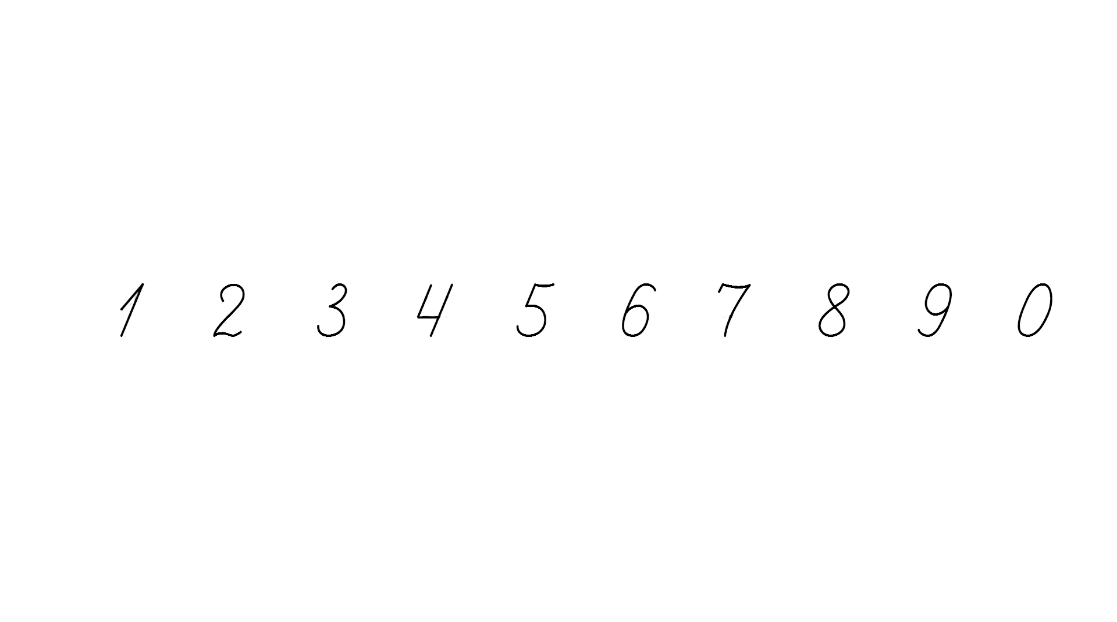 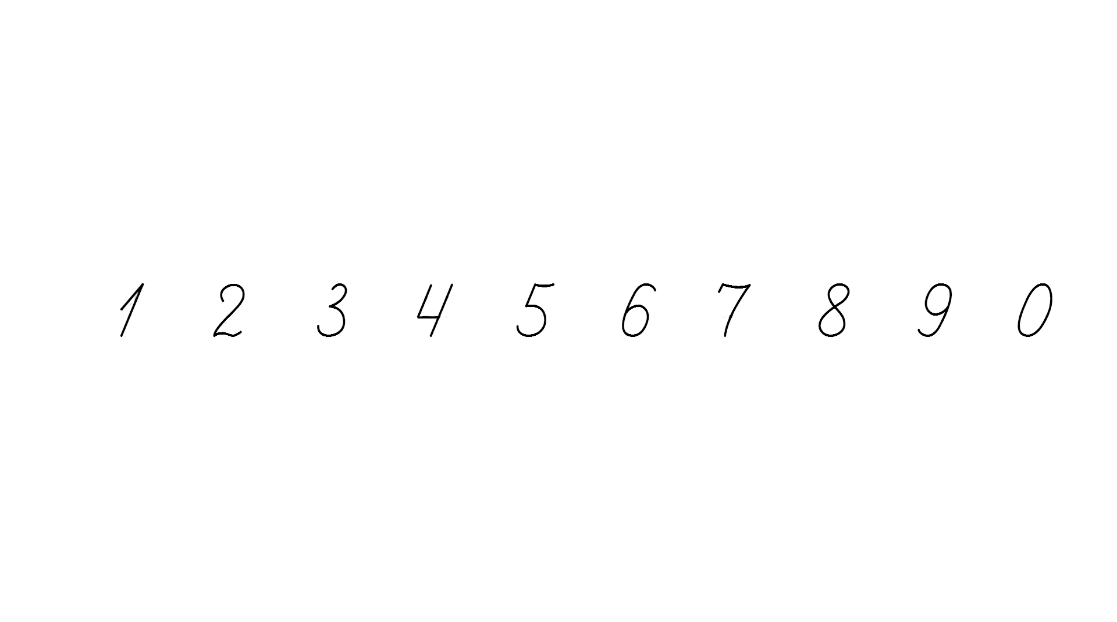 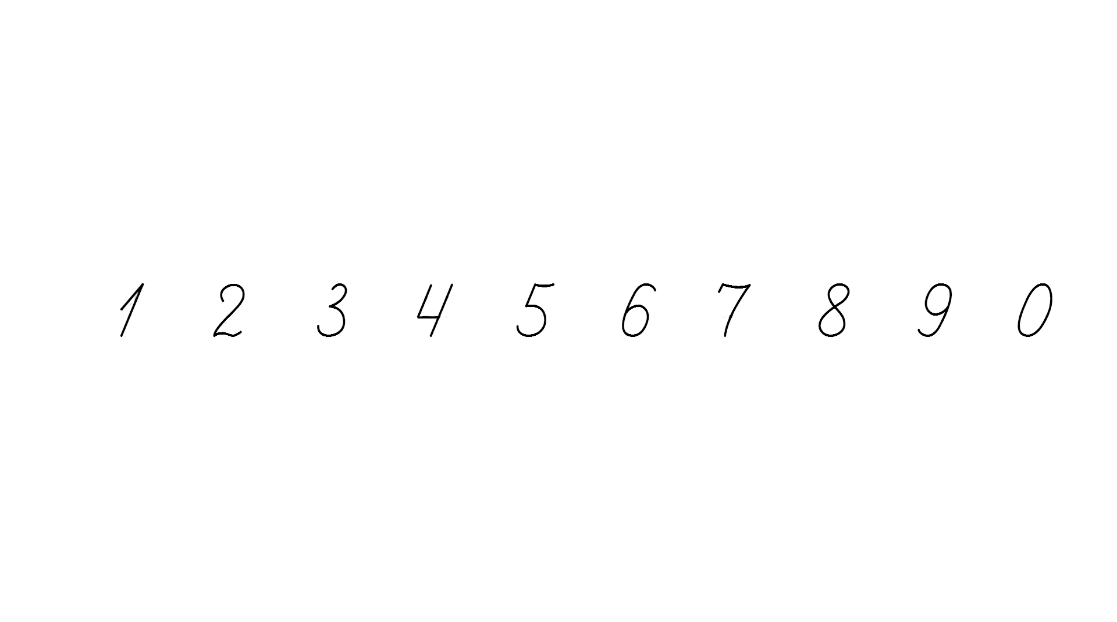 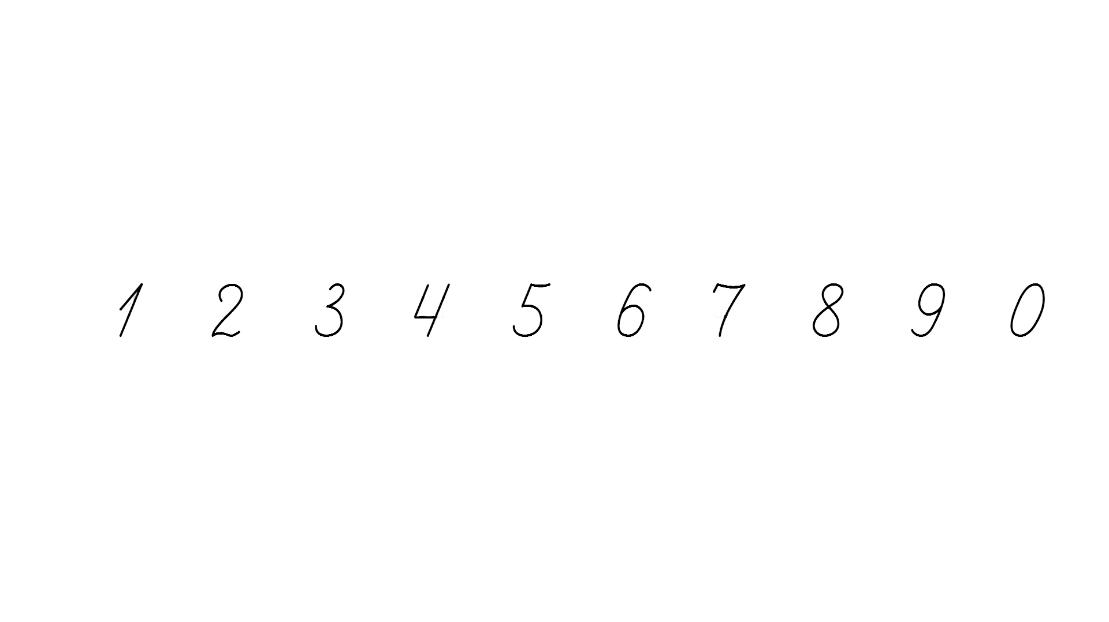 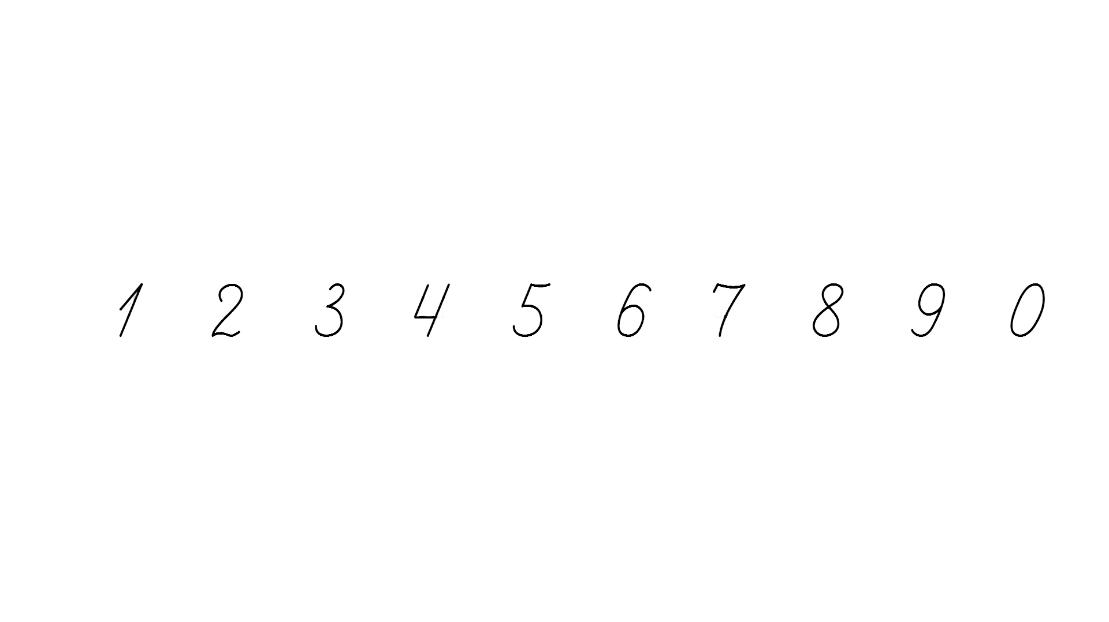 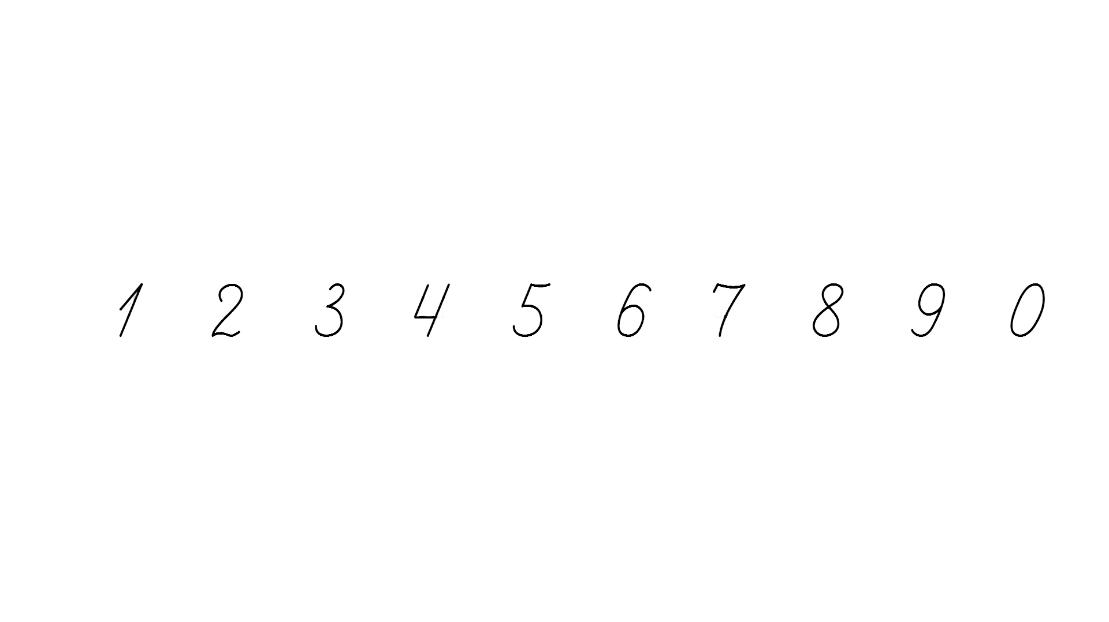 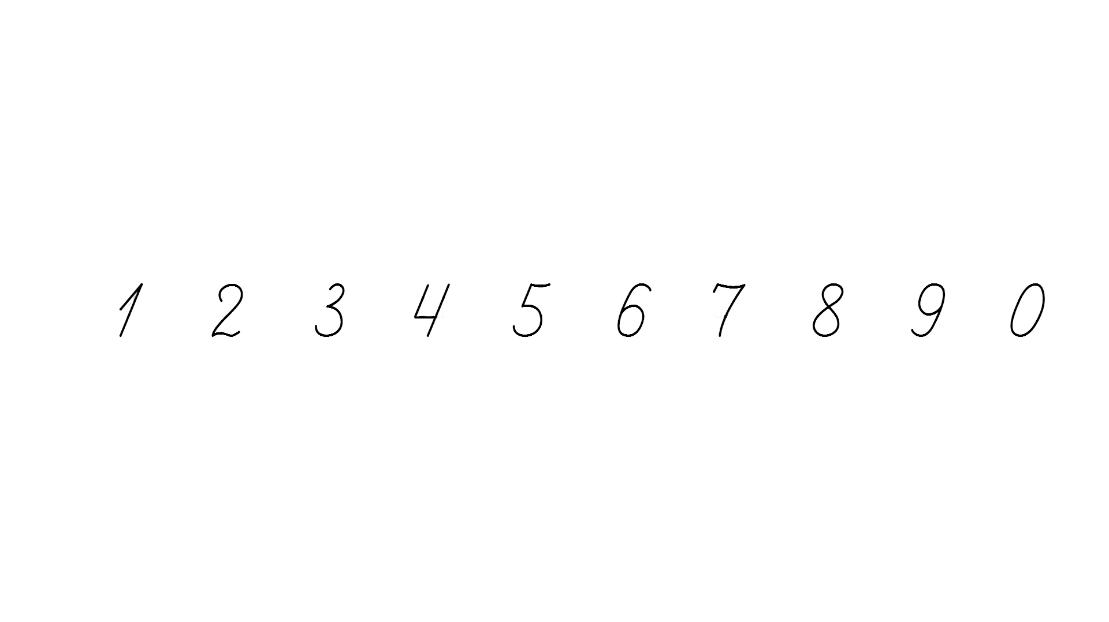 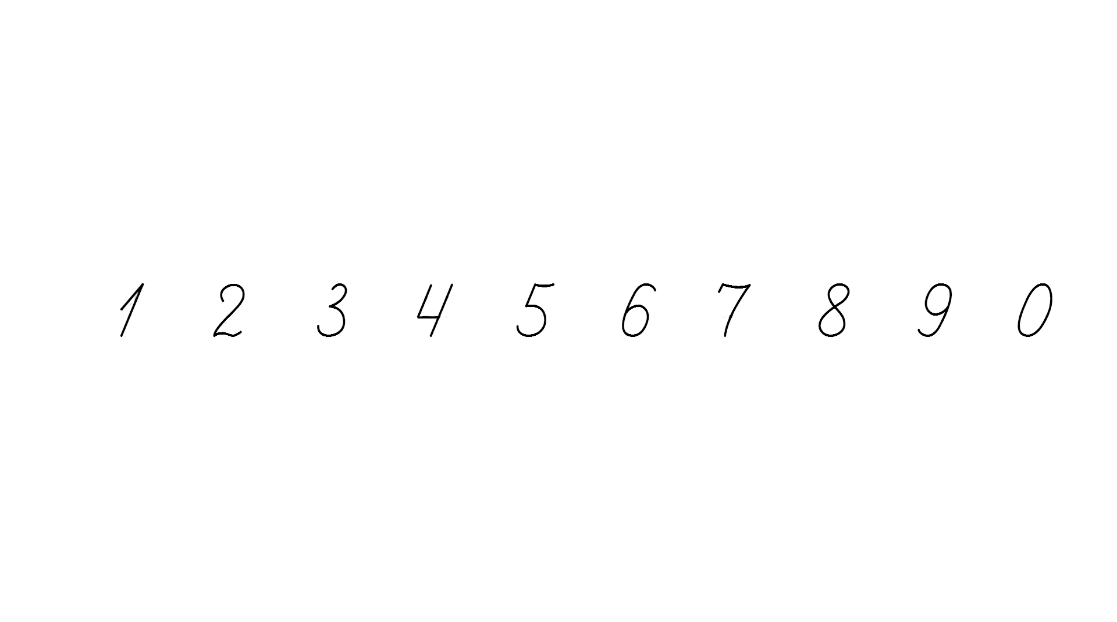 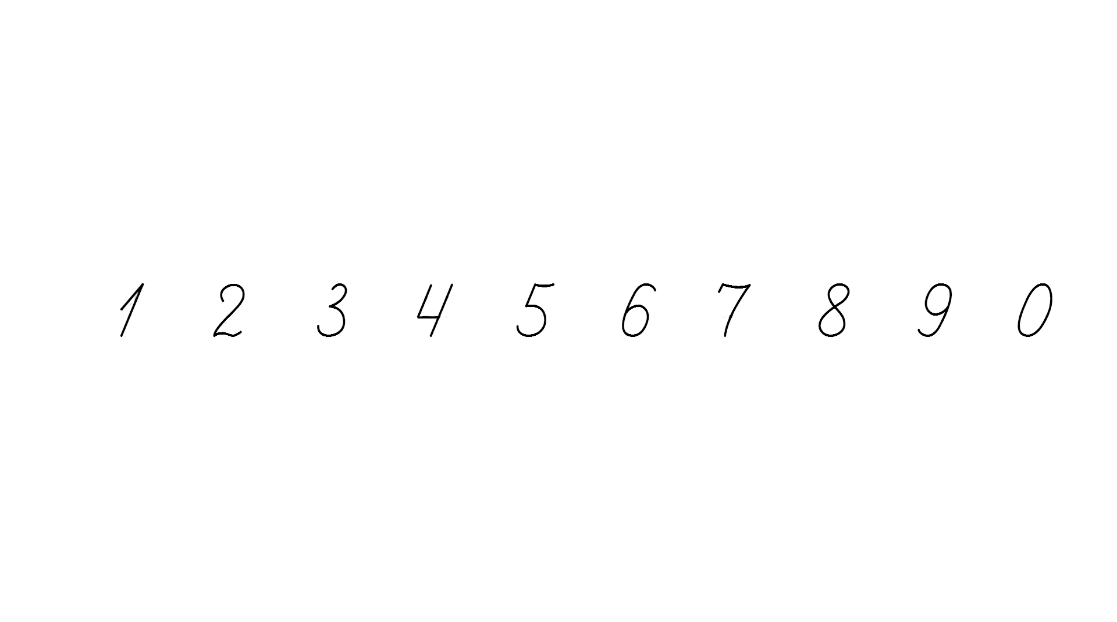 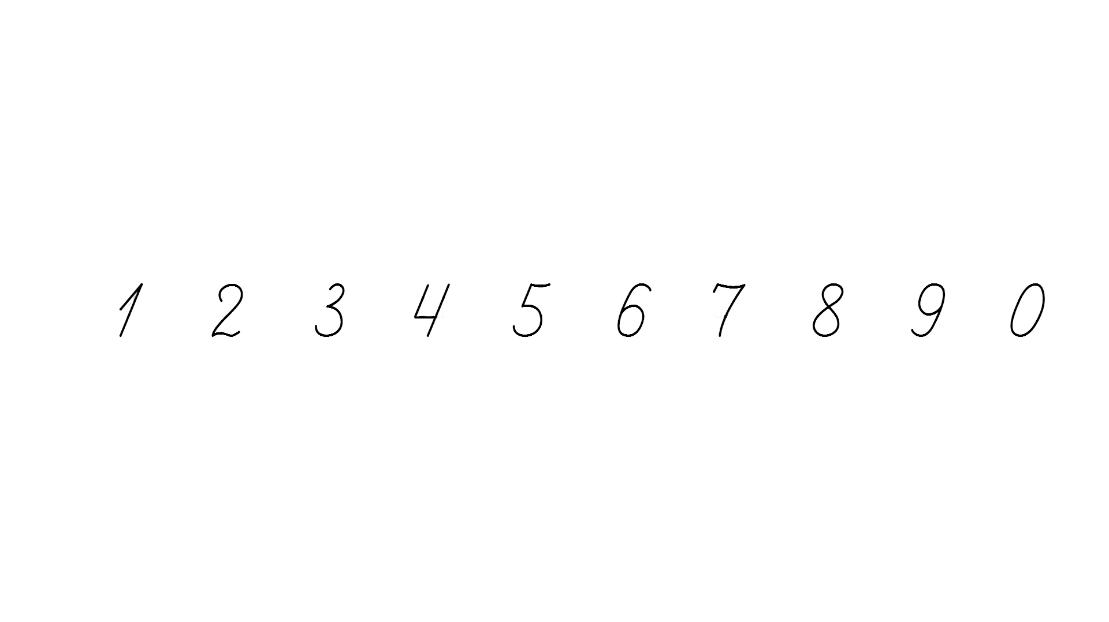 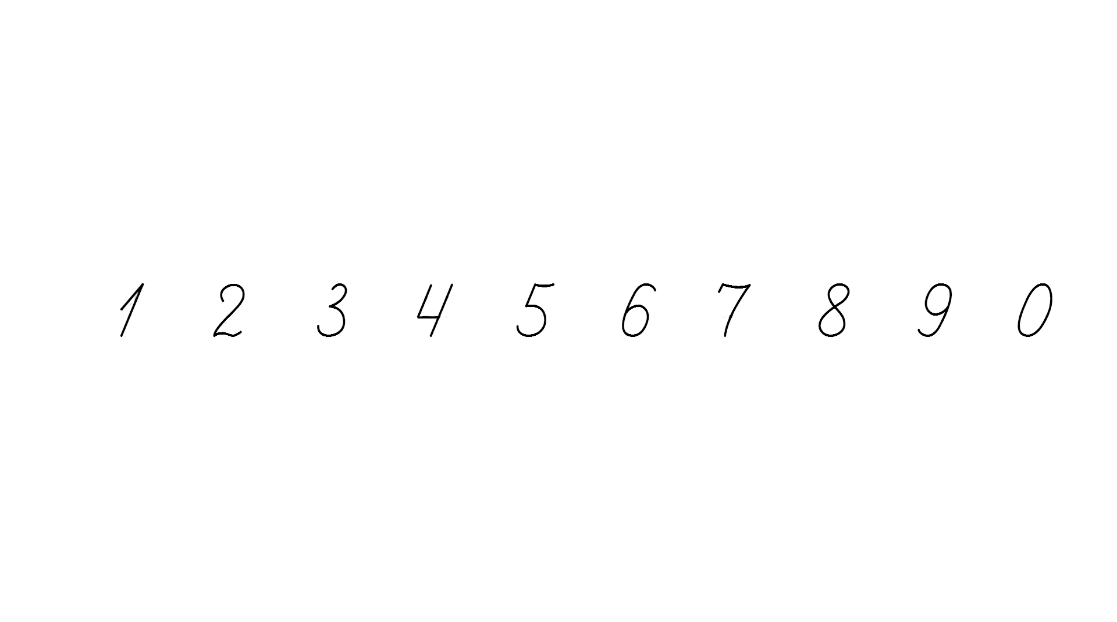 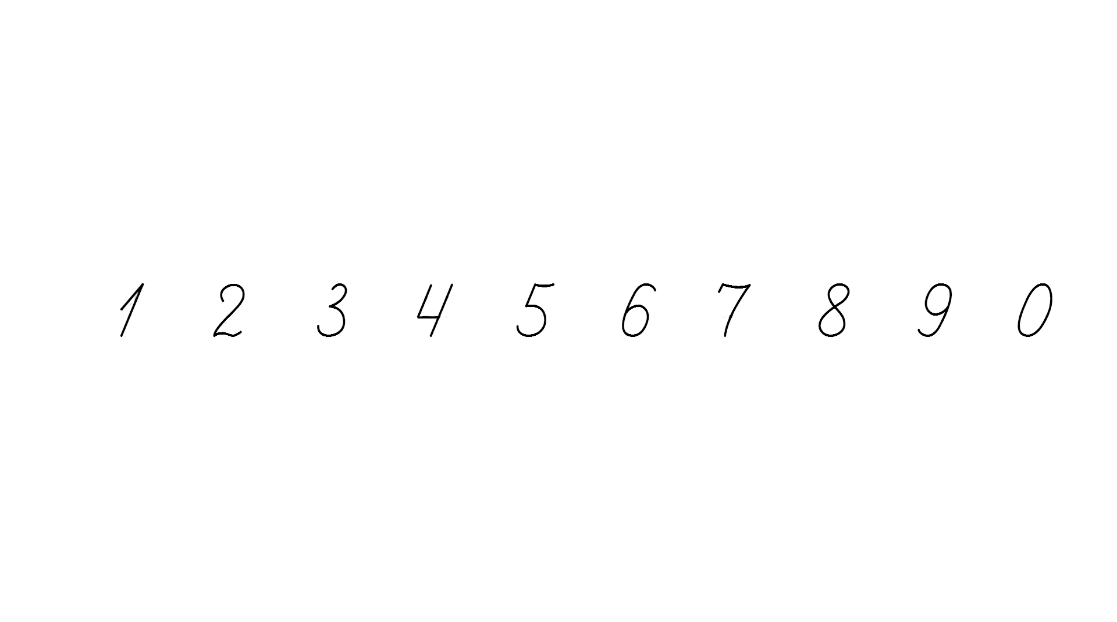 25.06.2023
Сьогодні
25.06.2023
Пригадай!
Математика
Сьогодні
8 – одноцифрове число 
16 – двоцифрове число 
100 - трицифрове число
Урок
№4
Сьогодні
Сьогодні
25.06.2023
Сьогодні
25.06.2023
Колективна робота.
Мурашки-санітари пронумерували смітники. Назви найбільше і  найменше число в кожному рядку. Вибери рядок, де числа записані у порядку спадання.
Сьогодні
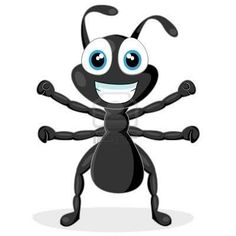 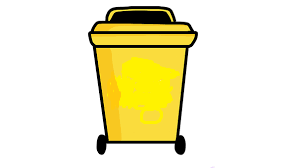 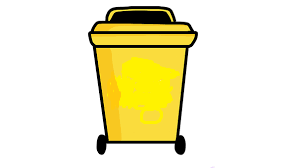 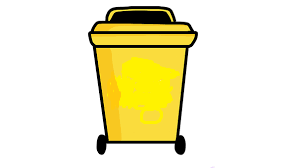 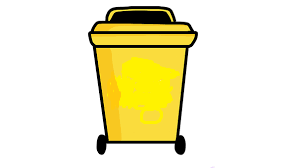 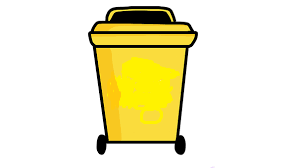 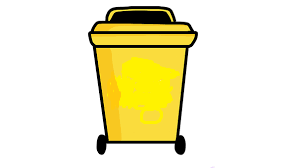 11
17
15
14
16
13
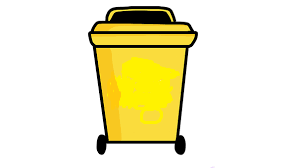 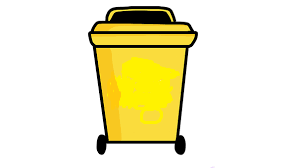 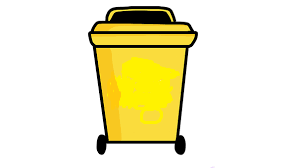 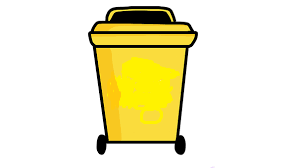 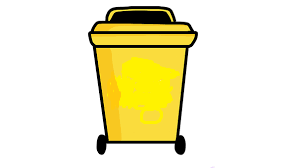 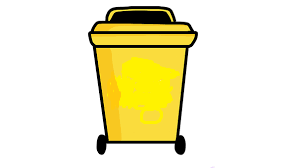 54
12
58
39
45
20
Підручник.
завдання
6
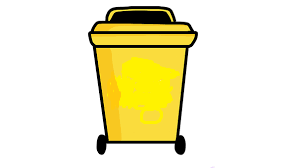 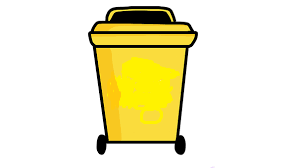 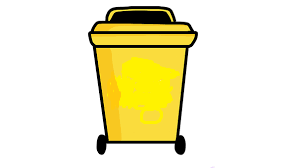 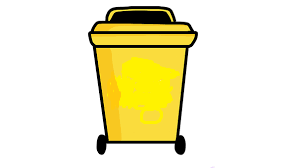 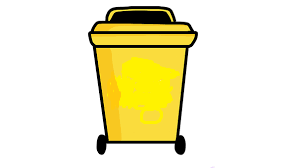 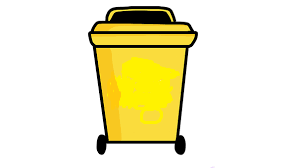 79
58
47
80
60
60
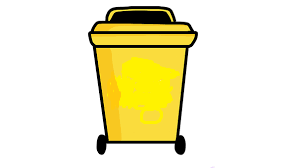 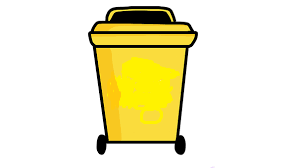 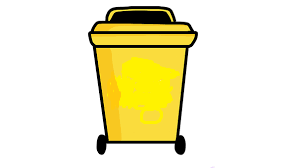 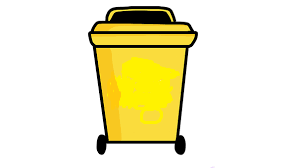 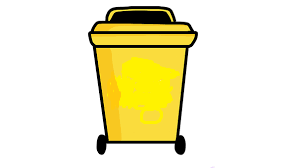 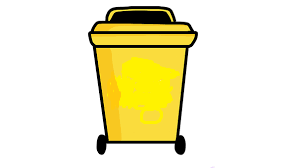 Підручник.
Сторінка
8
84
10
11
98
100
1
25.06.2023
Сьогодні
Порівняй
25.06.2023
Робочі мурахи об’єднались у  бригади. Яка кількість мурах є більша:
3 чи 3 десятки?       10 чи 1 сотня? 
6 чи 1 десяток?       Одна сотня чи 90? У  другому десятку чи 2 десятки? 
Одна сотня чи 1 десяток? 
89 чи 9 десятків?
Підручник.
завдання
7
Підручник.
Сторінка
8
Сьогодні
Головоломка! Добре подумай!
25.06.2023
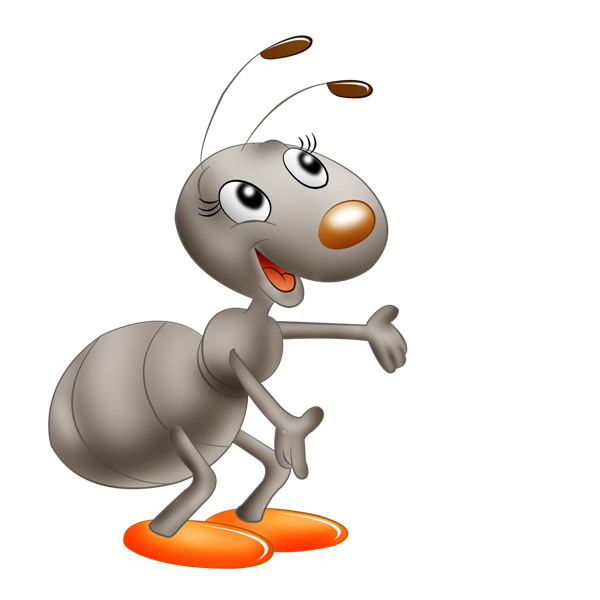 П'ять мурах — Ія, Оя, Мом, Дір та Шпун — зібрались прибирати територію. Ія та Оя мають швабри. Ія має фартушок. Дір та Шпун мають відра. Шпун не носить кепки. Хто де стоїть? Запиши імена мурах за порядком.
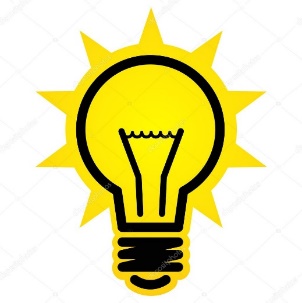 Підручник.
завдання
8
Мом
Шпун
Оя
Дір
Ія
Підручник.
Сторінка
9
Сьогодні
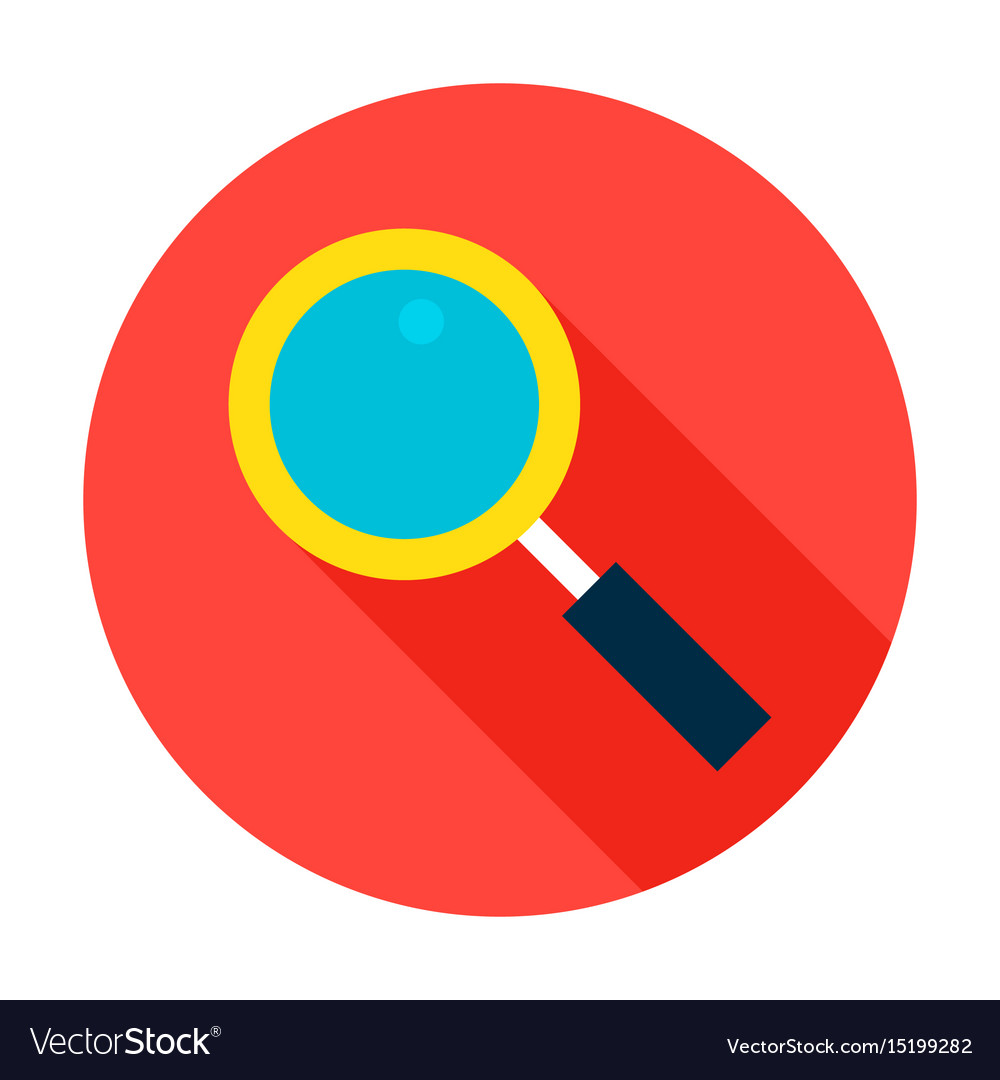 25.06.2023
Робота із зошитом
з математики 
Ольга Гісь, Ірина Філяк
с. 4
Сьогодні
Робота в зошиті
25.06.2023
Мурашка- королева живе в квартирі №99. Мурашка – вартовий живе в квартирі № 1. Мурашка- будівельник – у квартирі №35. Мурашка- санітар – у квартирі №72. Покажи різними кольорами їхні дороги додому.
99
1
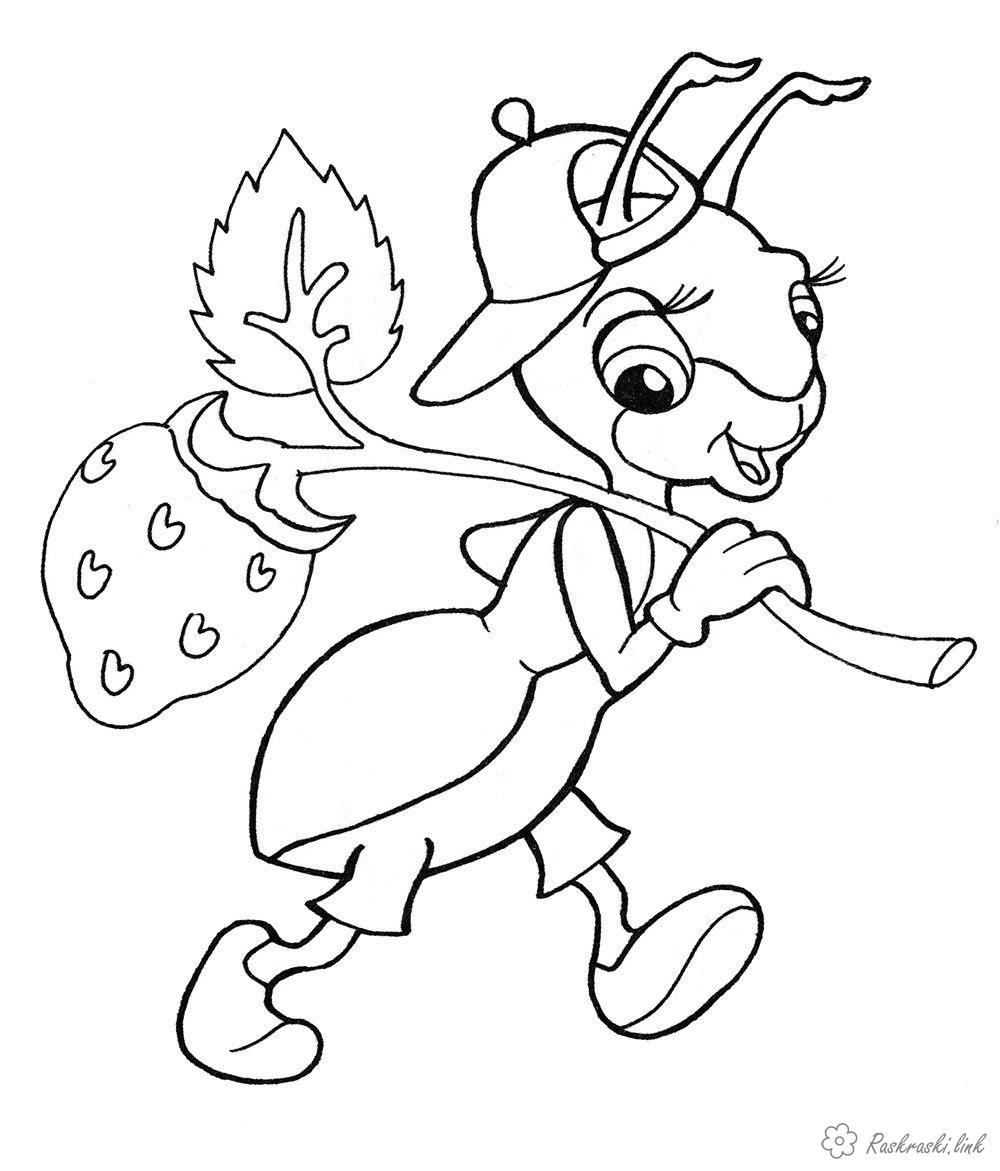 Зошит 
Завдання 
1
35
72
Зошит 
Сторінка
4
Сьогодні
Робота в зошиті
25.06.2023
Перенеси в таблицю справа символи з таблиці зліва.
 Розмісти їх у таких самих клітинка.
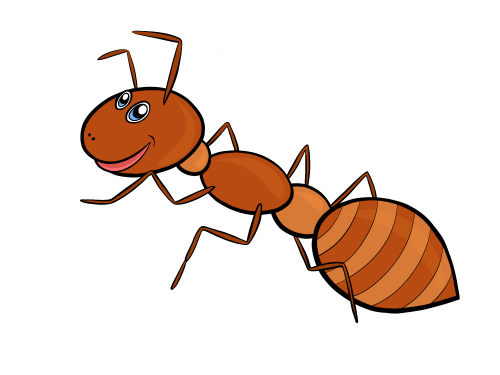 Зошит 
Завдання 
2
Зошит 
Сторінка
4
Сьогодні
Рефлексія. Оберіть відповідну цеглинку лего.
25.06.2023
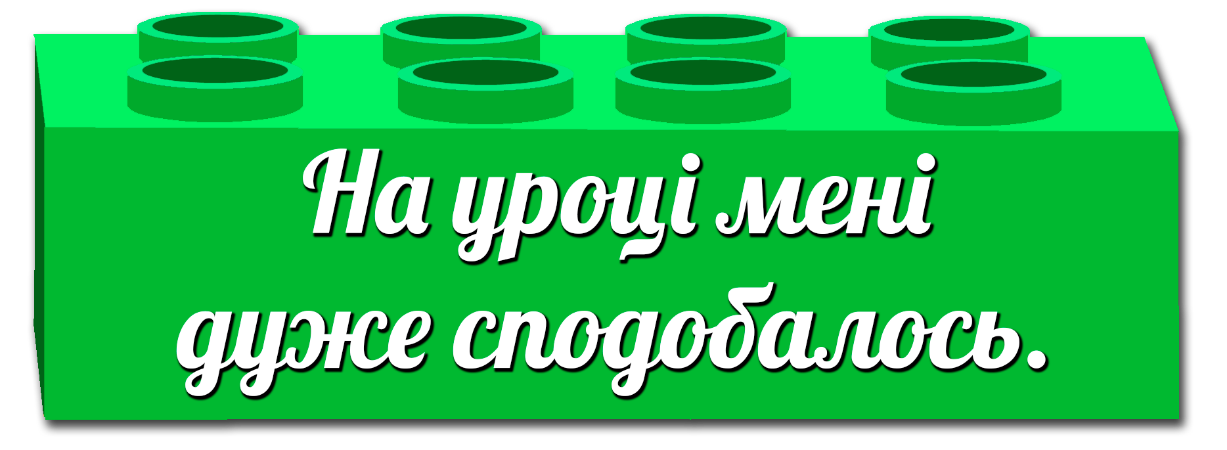 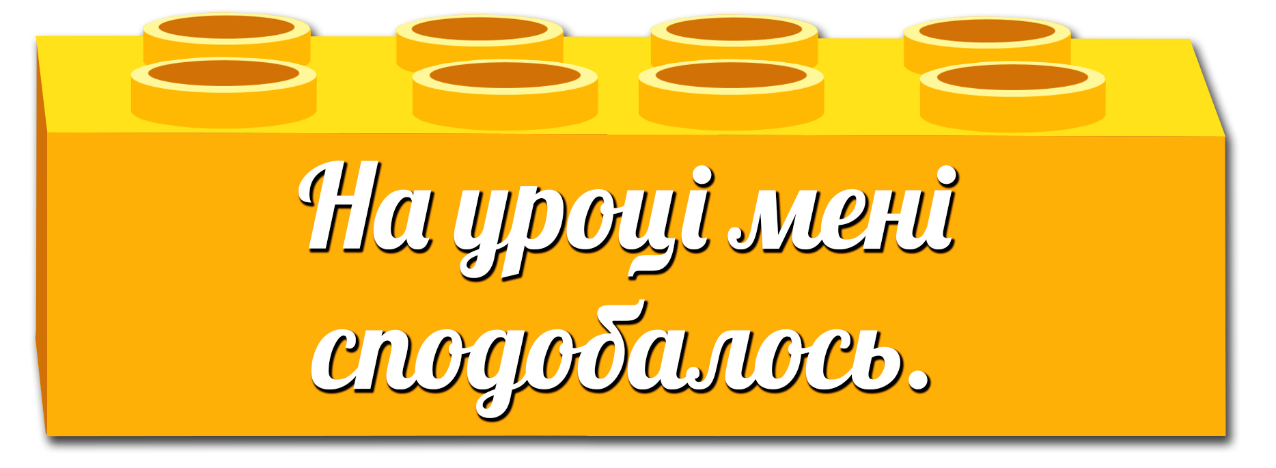 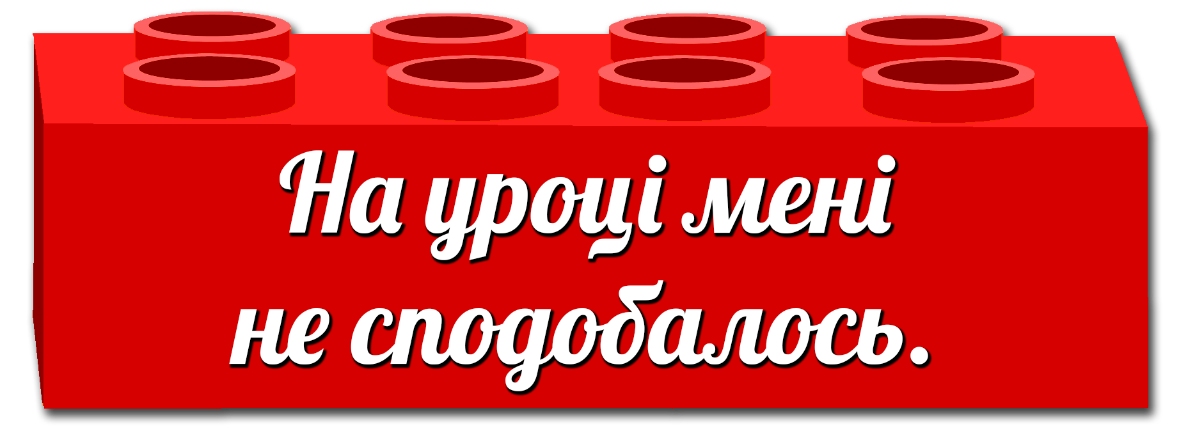